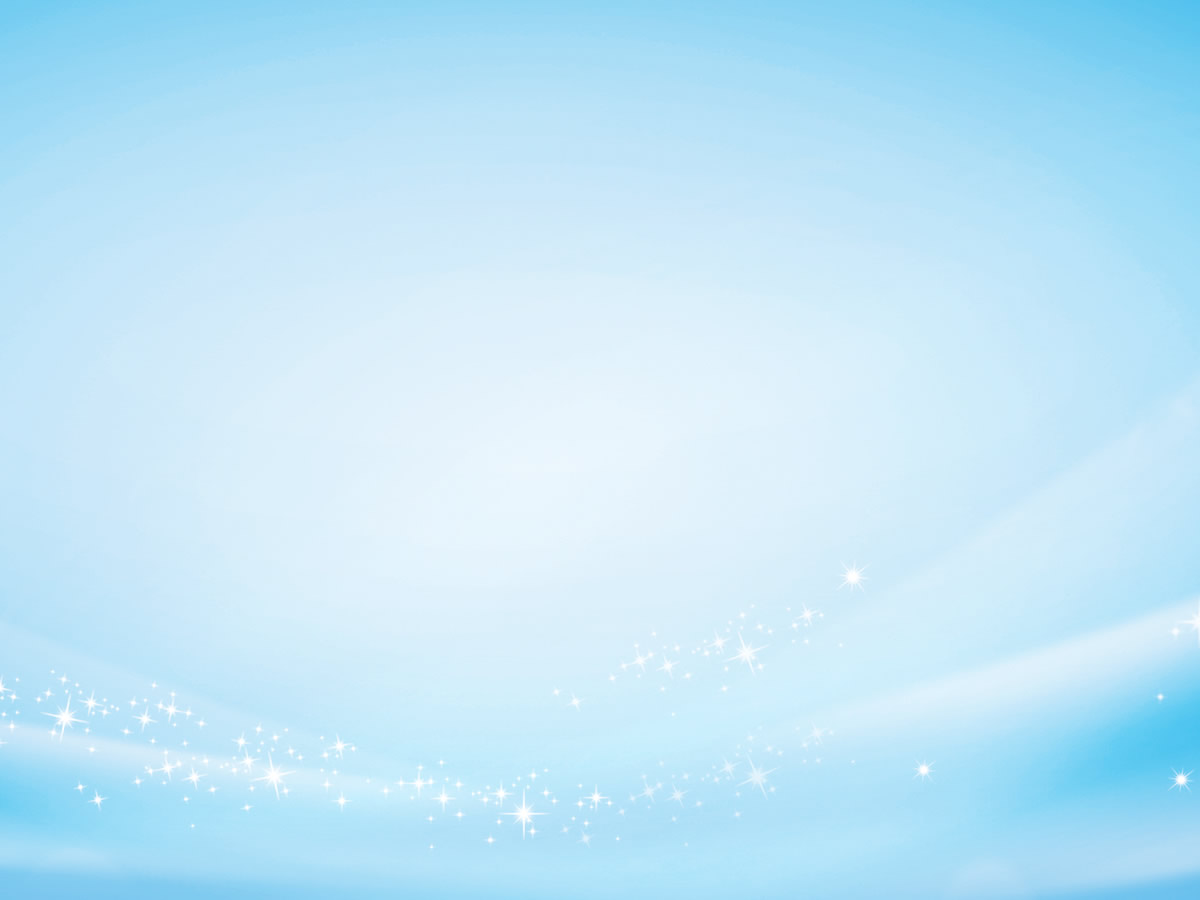 Коррекционно-оздоровительные 
и закаливающие мероприятия
 во 2 младшей группе №1
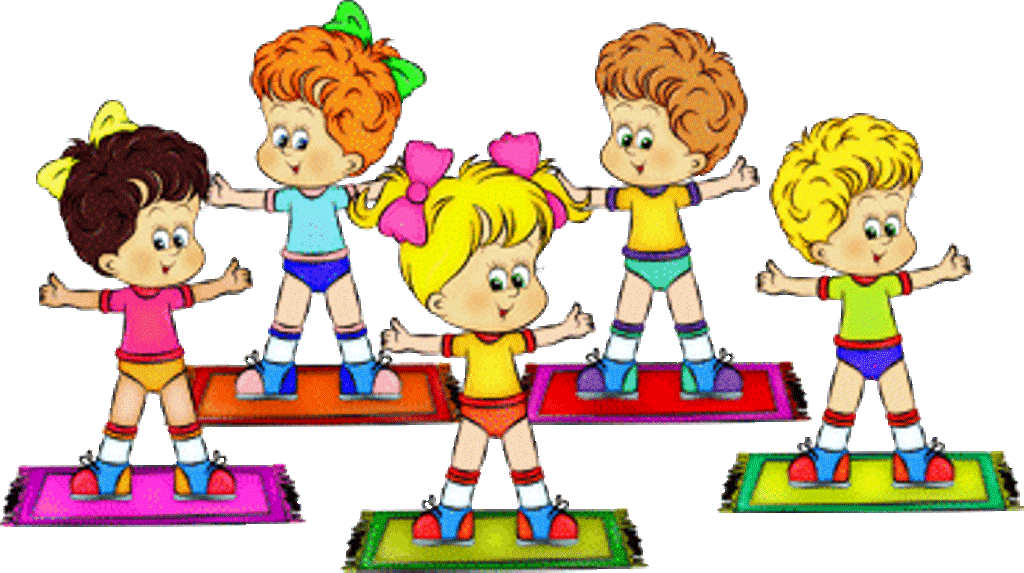 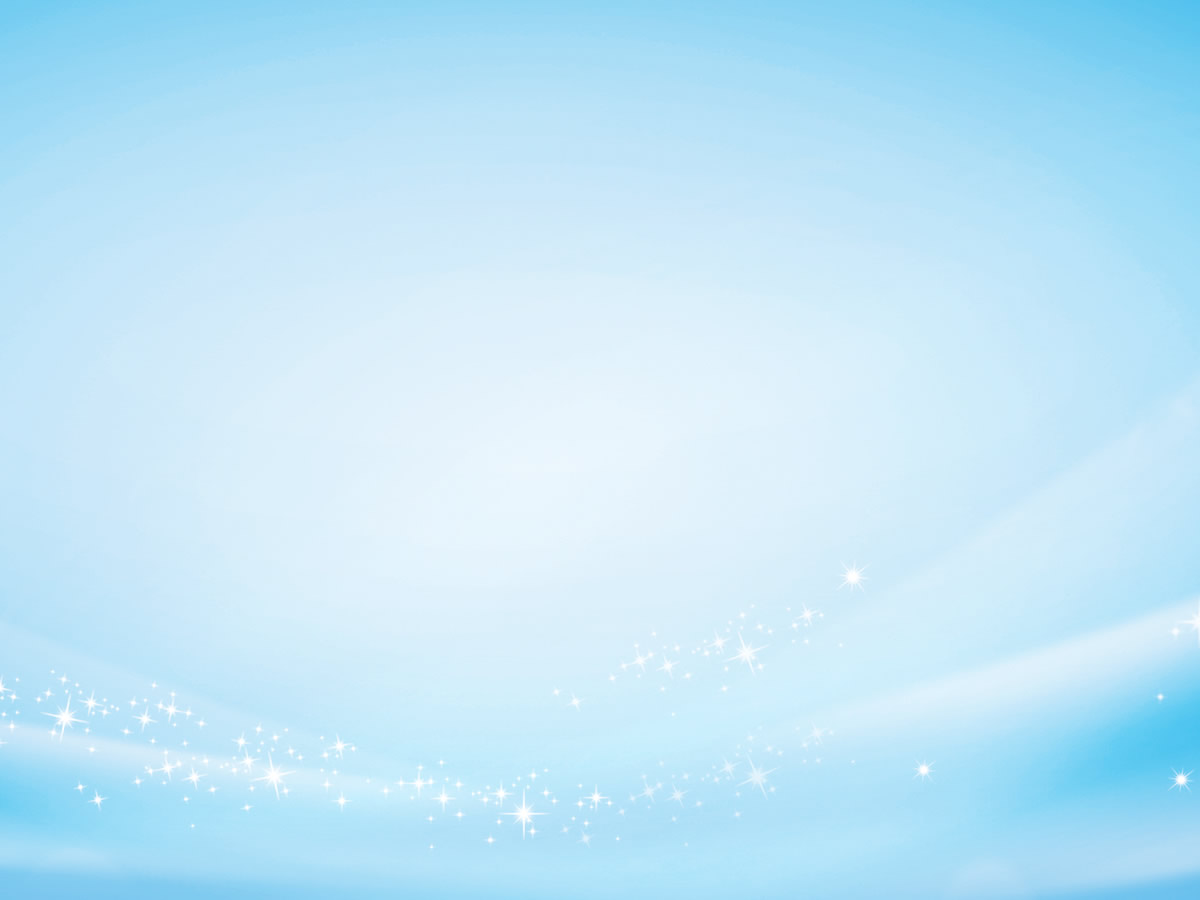 Основными задачами детского сада по физическому воспитанию дошкольников являются:

Охрана и укрепление здоровья детей.
Формирование жизненно необходимых двигательных умений и навыков ребёнка. 
В соответствии с его индивидуальными особенностями, развитие физических качеств.
Создание условий для реализации потребности детей в двигательной активности.
Воспитание потребности в здоровом образе жизни.
Обеспечение физического и психического благополучия.
Разработка и внедрение системы инновационных технологий и форм.
Развитие новых форм совместной деятельности педагогов, родителей и детей.
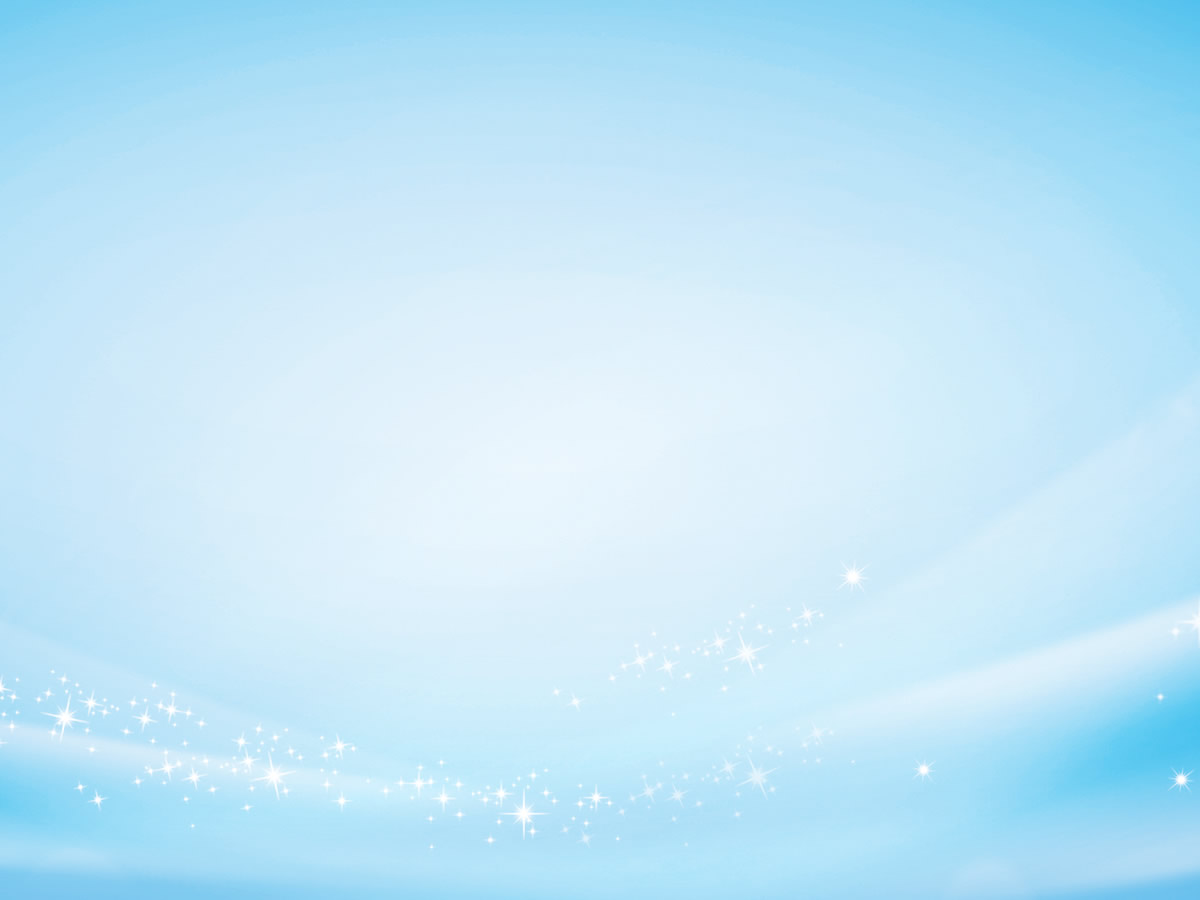 Основные условия реализации программы: 
Комплексное воздействие на ребенка со стороны всех, кто взаимодействует с ним (педагогов, специалистов, родителей) на основе диагностических данных. 
 Преподнесение материала с учетом психологического возраста, индивидуальных особенностей ребенка, и также речевого диагноза. 
 Опора на актуальные потребности ребенка. 
Создание опыта успешной деятельности, обеспечение роста достижений ребенка. 
Умелое сочетание организующего воздействия и самостоятельной деятельности детей. 
 Организация специальной коррекционной педагогической среды.
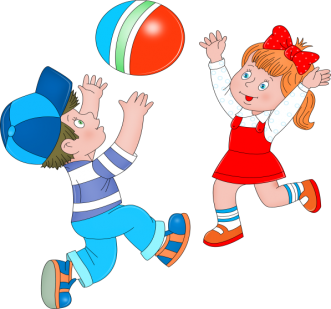 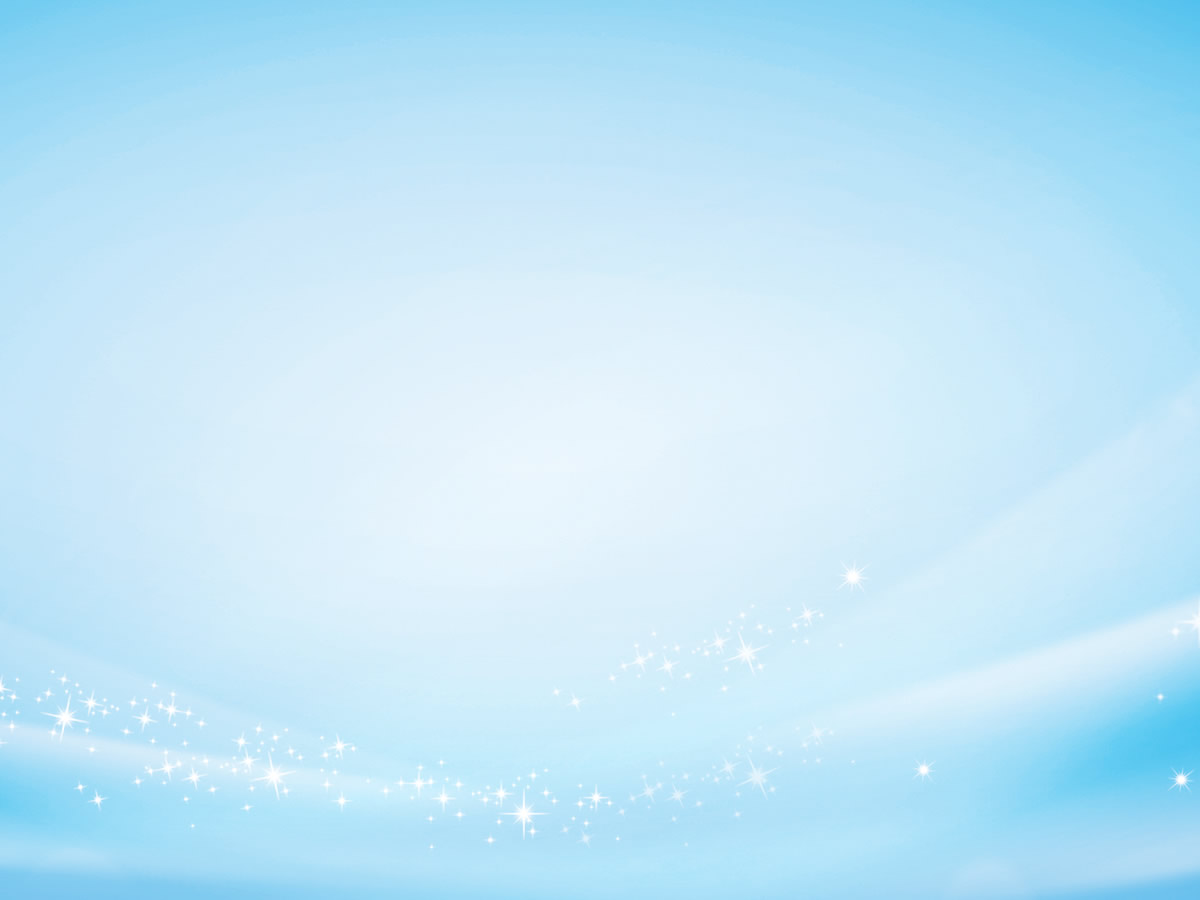 Основные принципы коррекции физического развития дошкольников: 
Доступность 
2. Наглядность 
3. Многократность повторений 
4. Многоуровневый подход 
5. Обязательный учет индивидуальных, половых и возрастных особенностей. 
6. Организация двигательной деятельности на основе интереса к ней. 
7. Обязательная связь физического воспитания с другими видами деятельности. 
8. Педагогический и медицинский контроль.
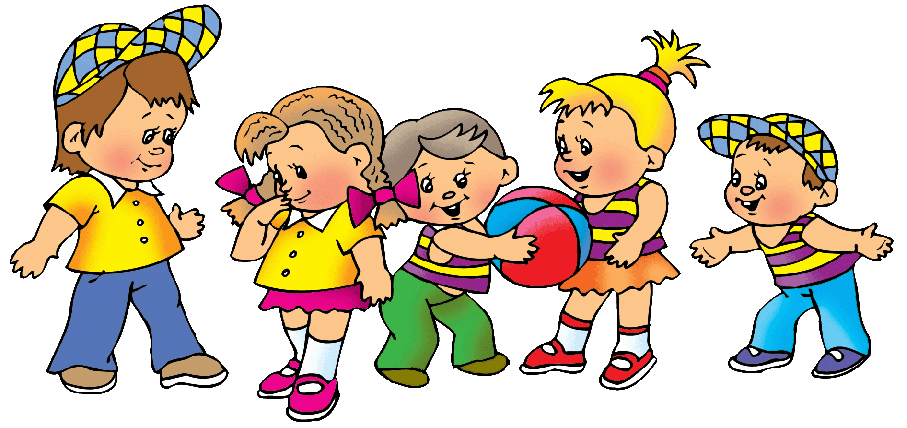 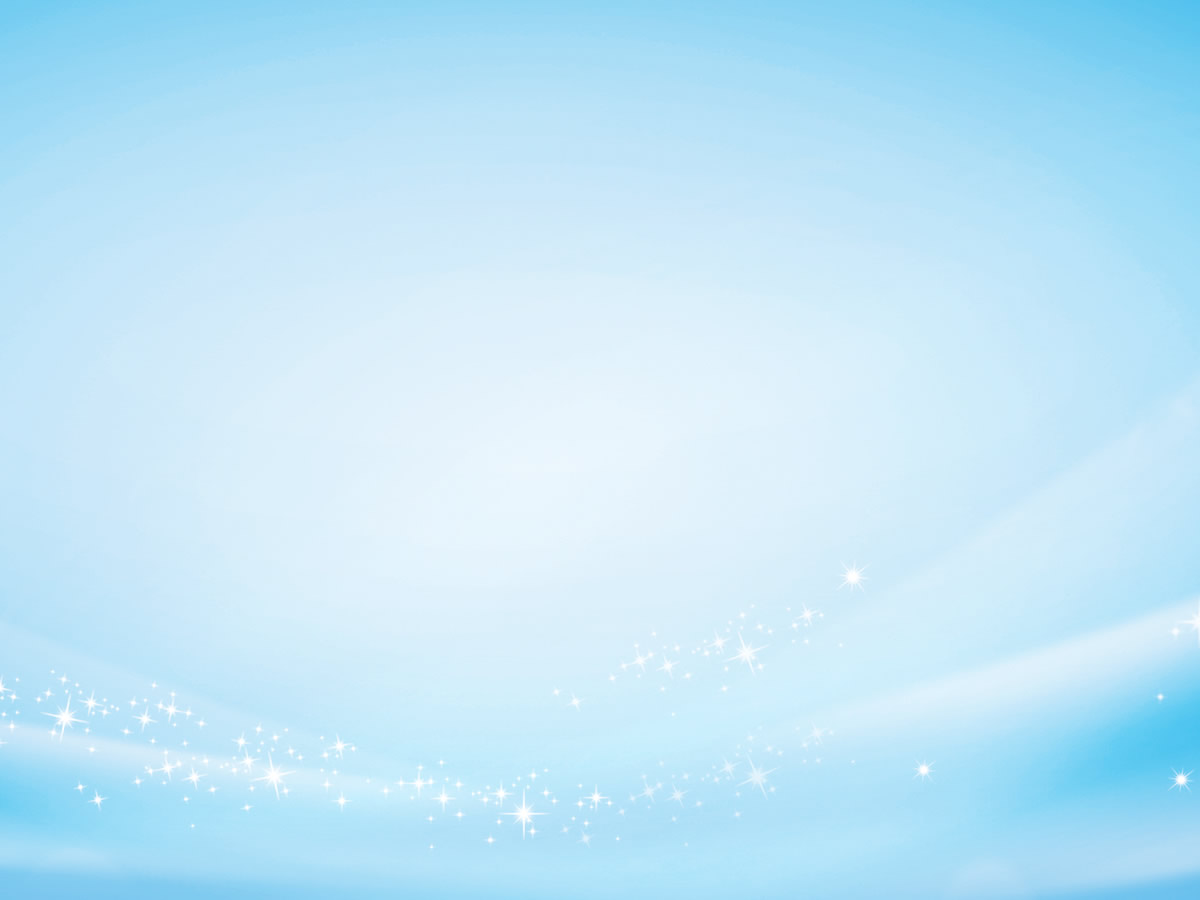 В целях оздоровительной и лечебно-профилактической работы с детьми нами разработана циклограмма профилактической и коррекционной работы.
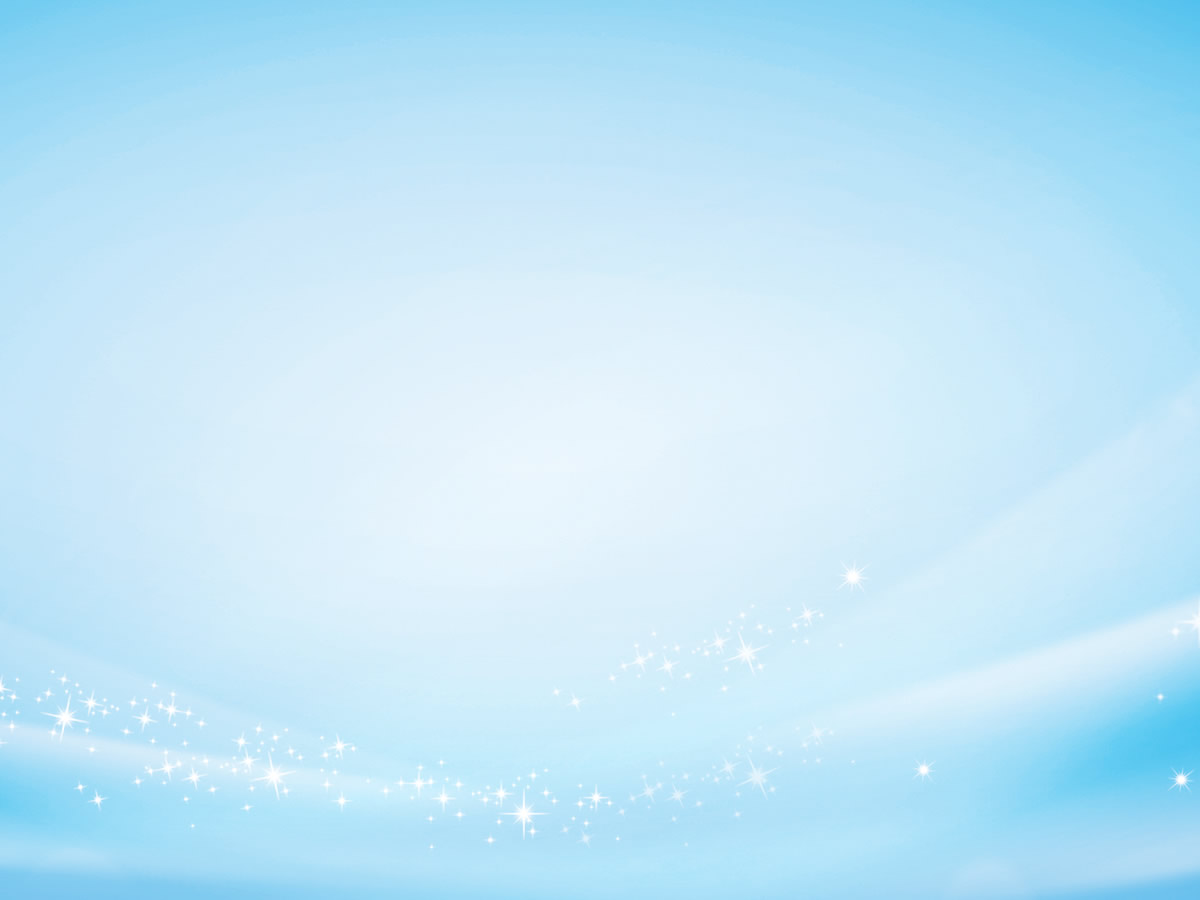 Утренняя гимнастика. 
Как правило, проводится традиционная гимнастика, которая включает в себя простые гимнастические упражнения с предметами или без них с корригирующими упражнениями и обязательным введением дыхательных  упражнений.  Ежедневно по 5 – 7 минут.
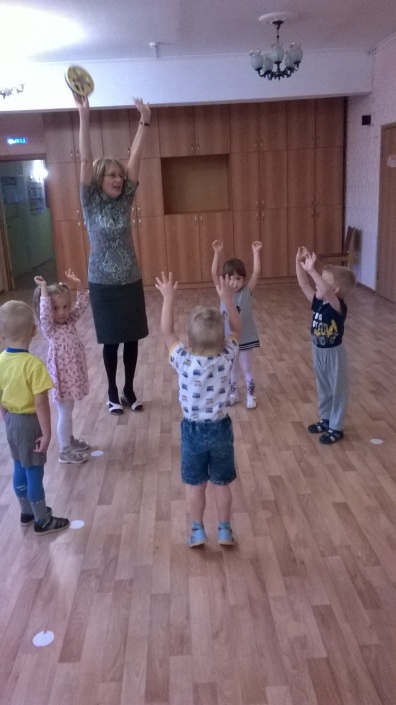 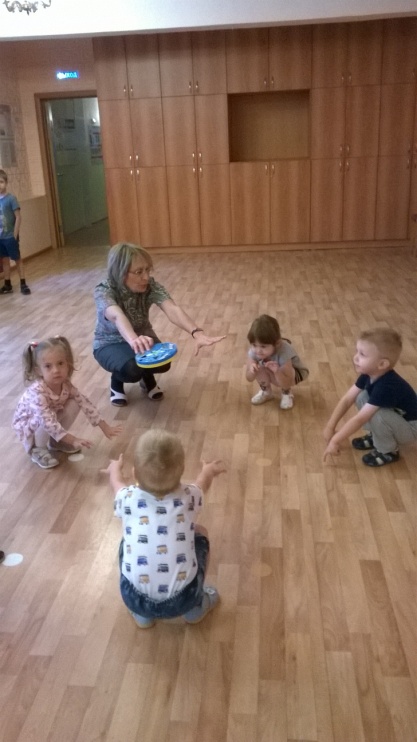 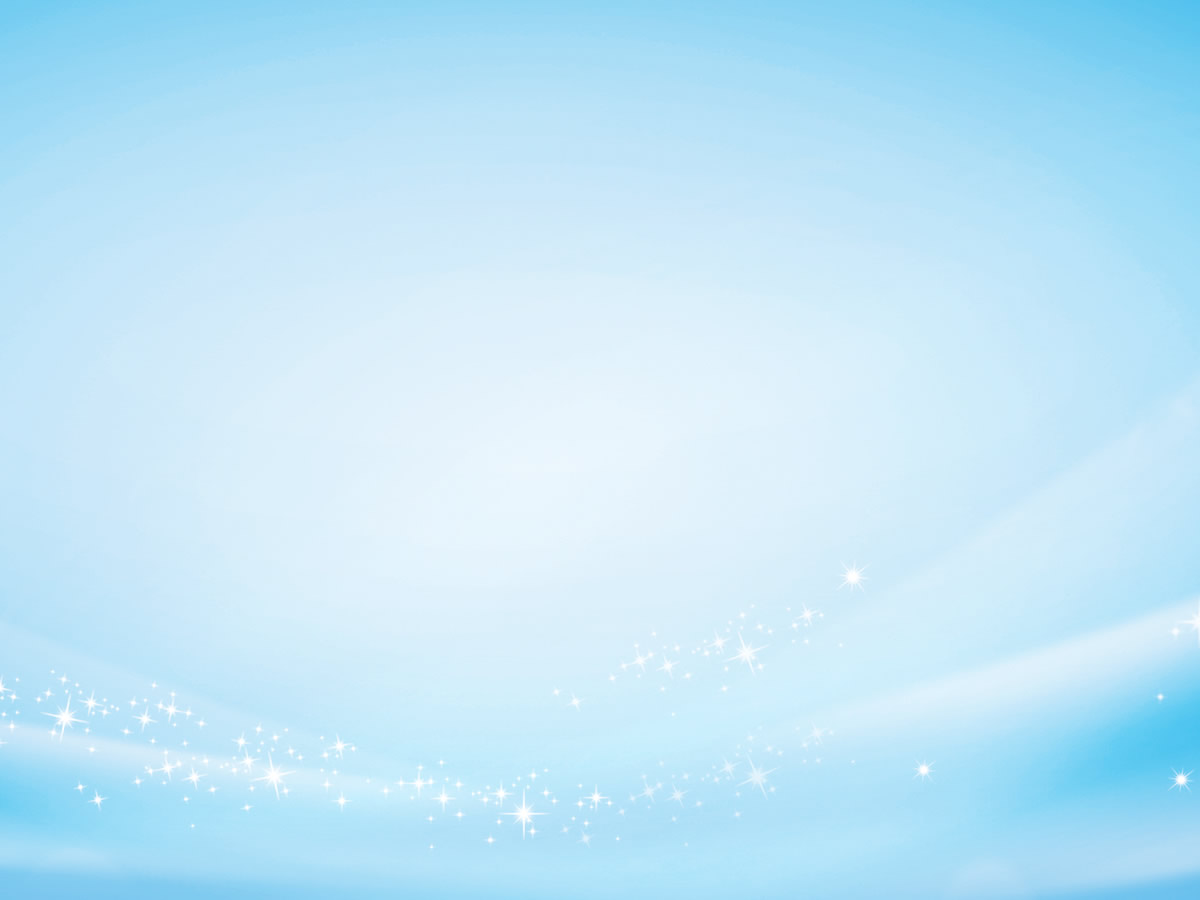 Физкультурное занятие
2 раза в неделю в спортивном зале, 1 раз – на улице. Младший возраст- 15-20 мин.
Занятия проводятся в соответствии с программой «Детство», по которой работает ДОУ.
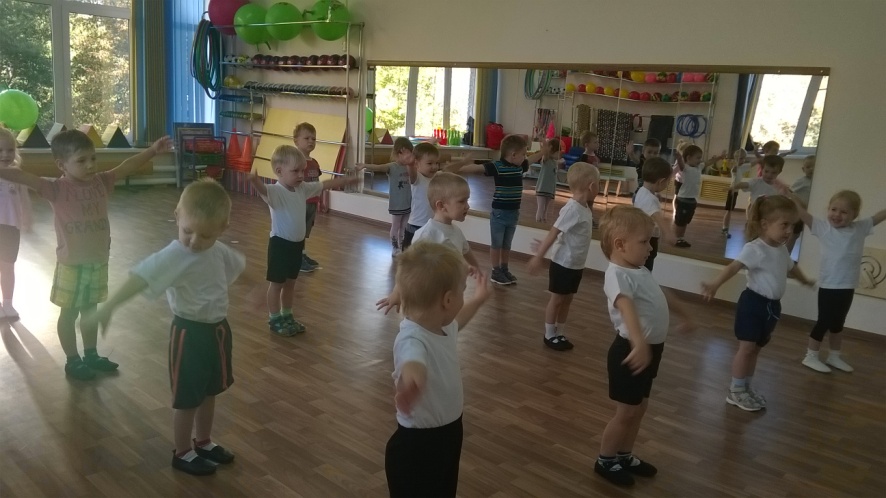 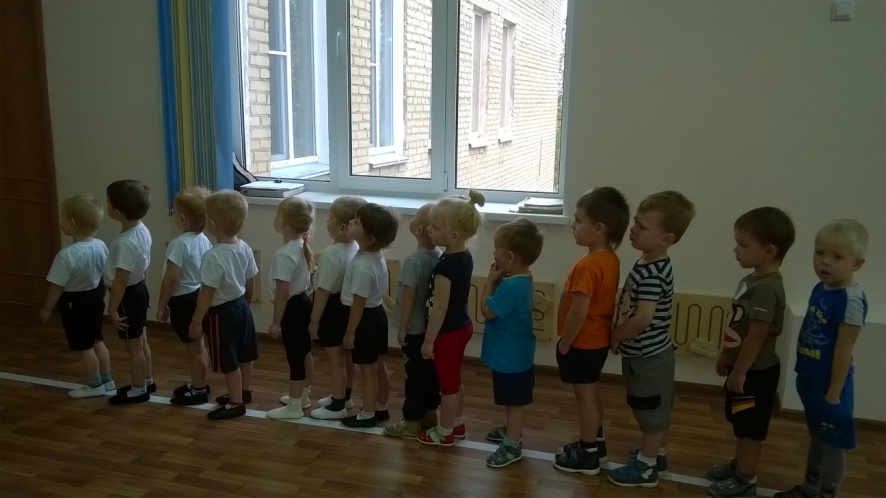 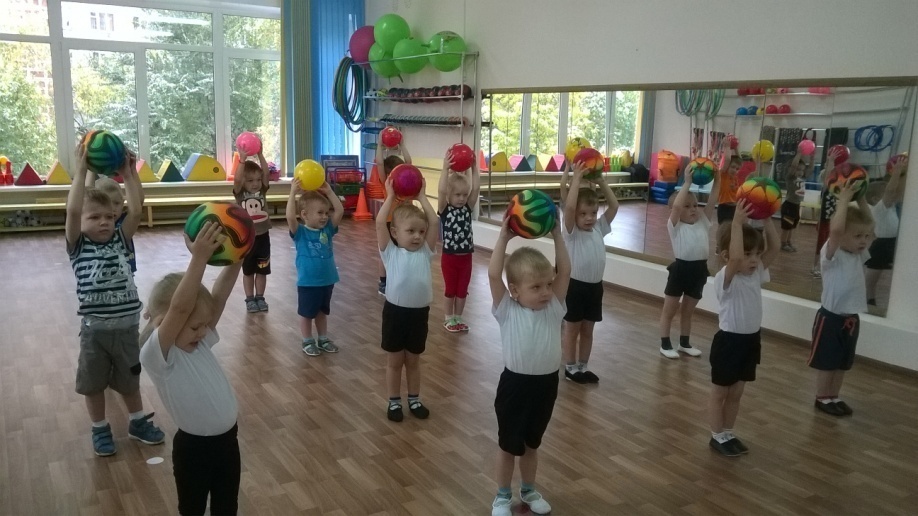 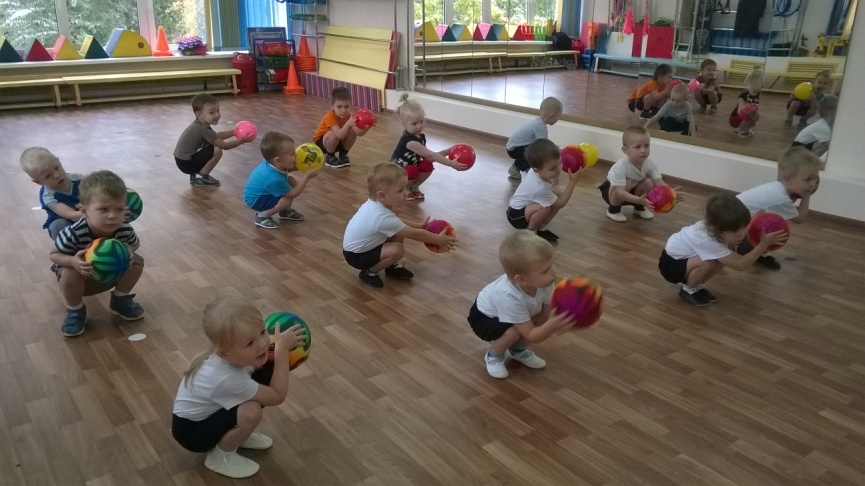 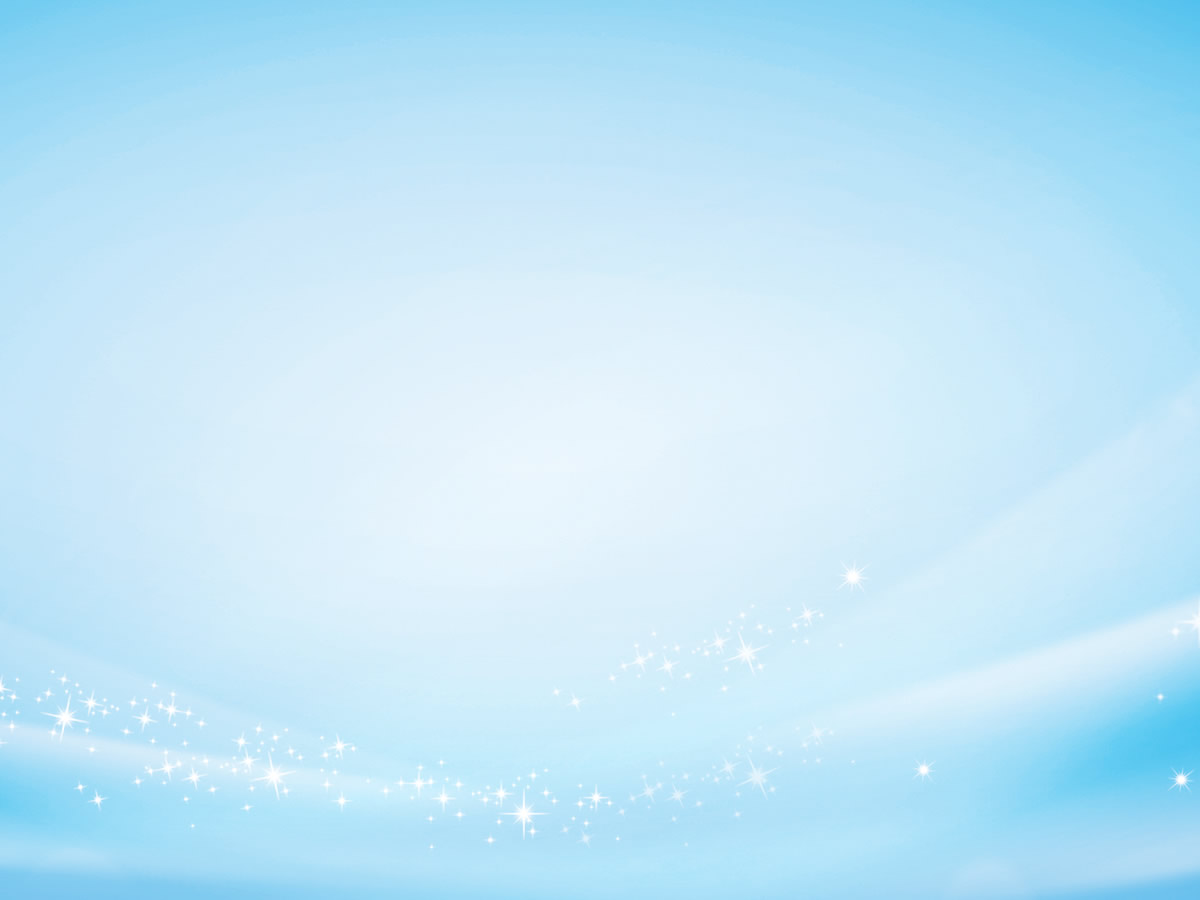 Как на физкультурных занятиях так и в свободной 
деятельности детей проводим гимнастику для мышц стопы.
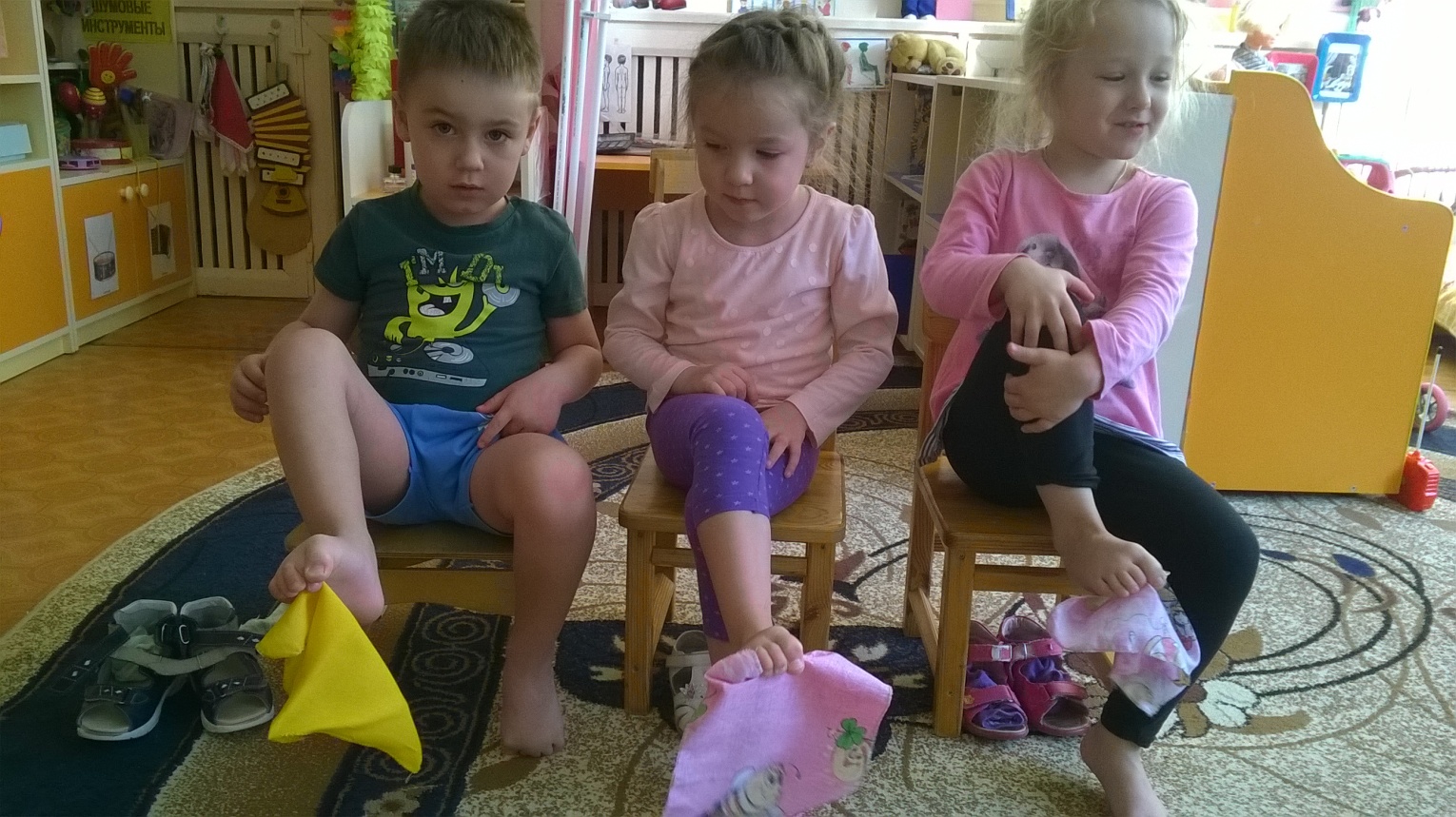 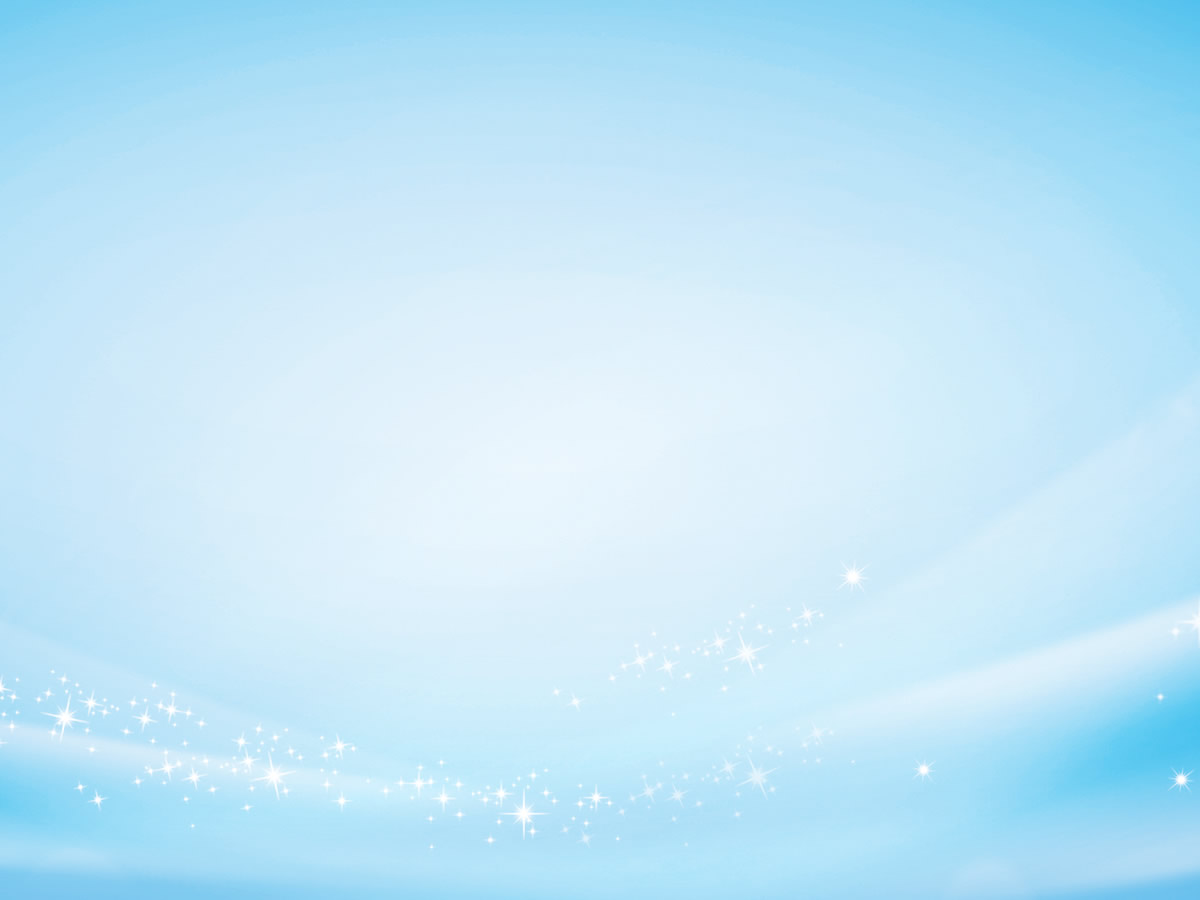 Подвижные и спортивные игры
Как часть физкультурного занятия, на прогулке; в групповой комнате и на музыкальном занятии – малой и со средней степенью подвижности. в соответствии с возрастом ребенка, местом и временем ее проведения.  Ежедневно.
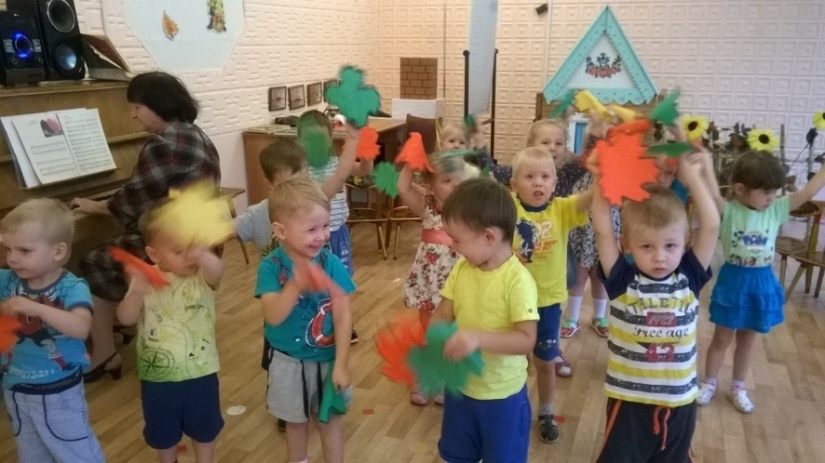 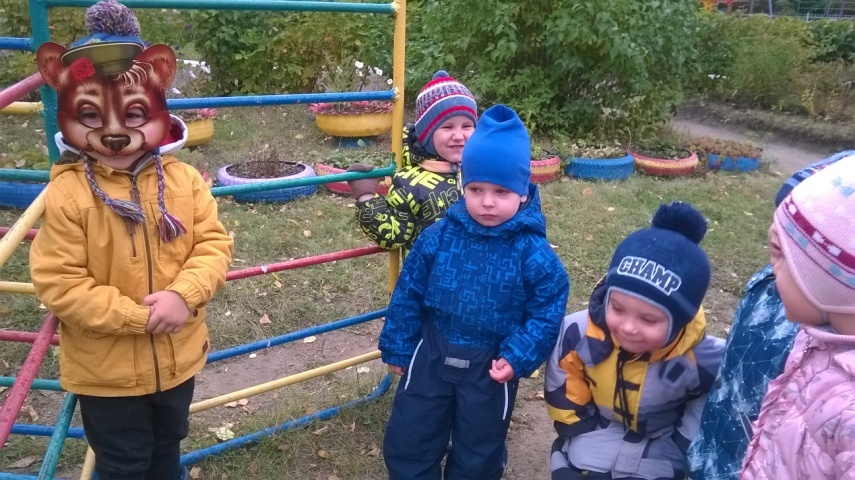 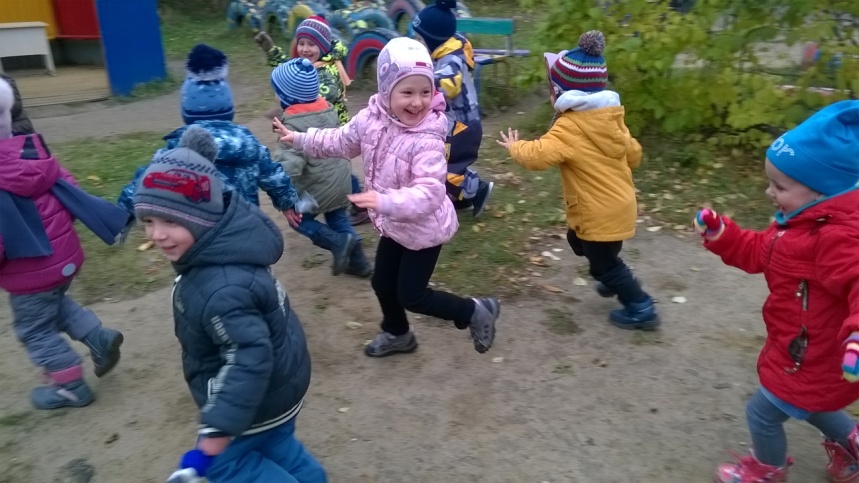 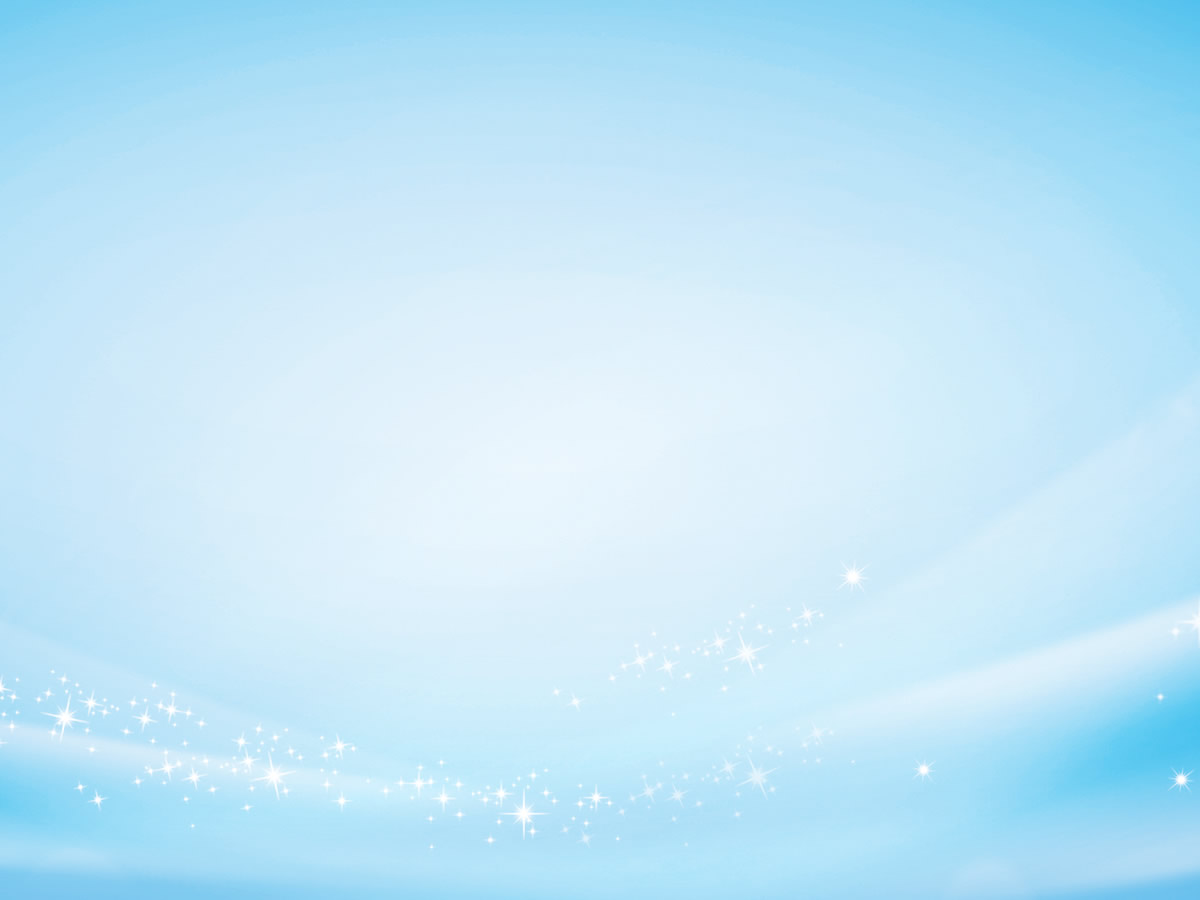 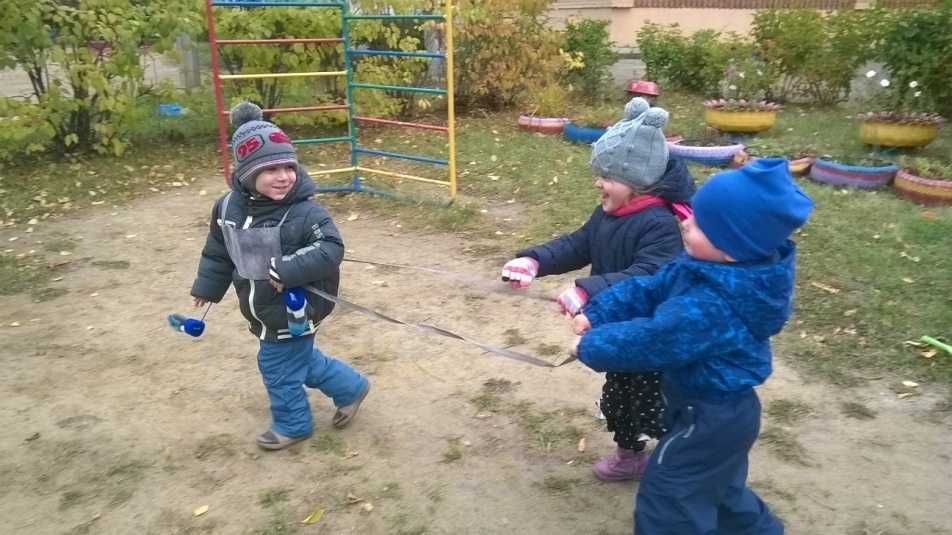 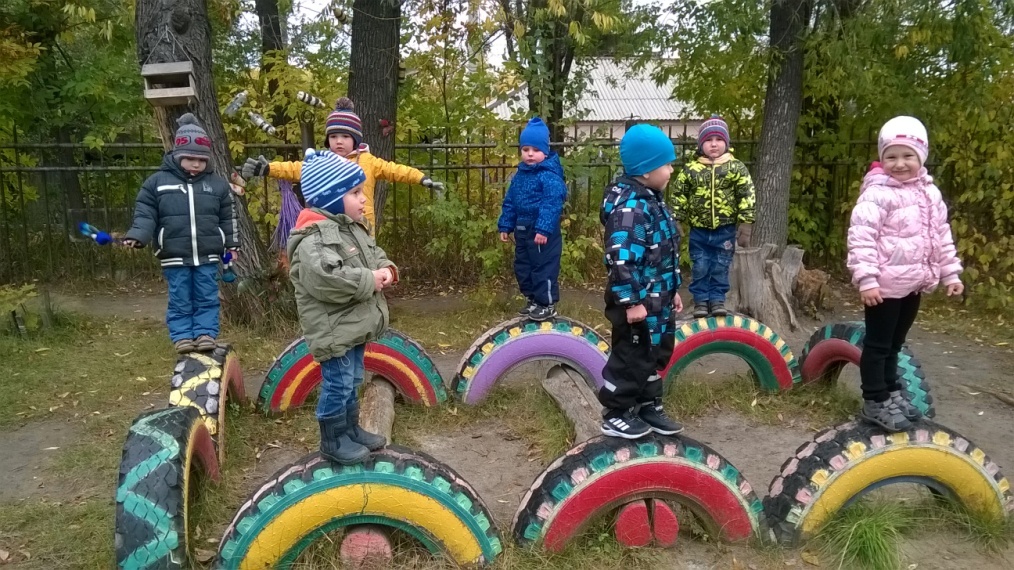 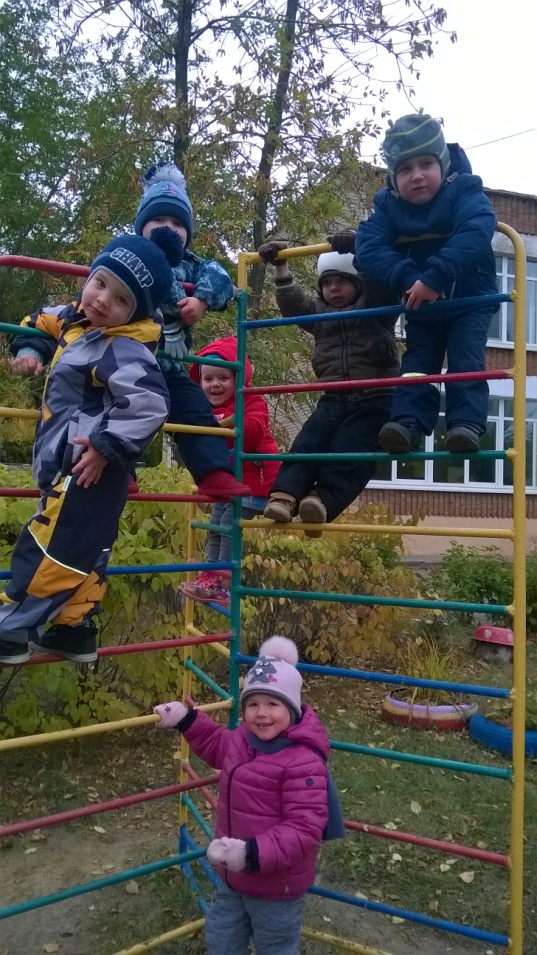 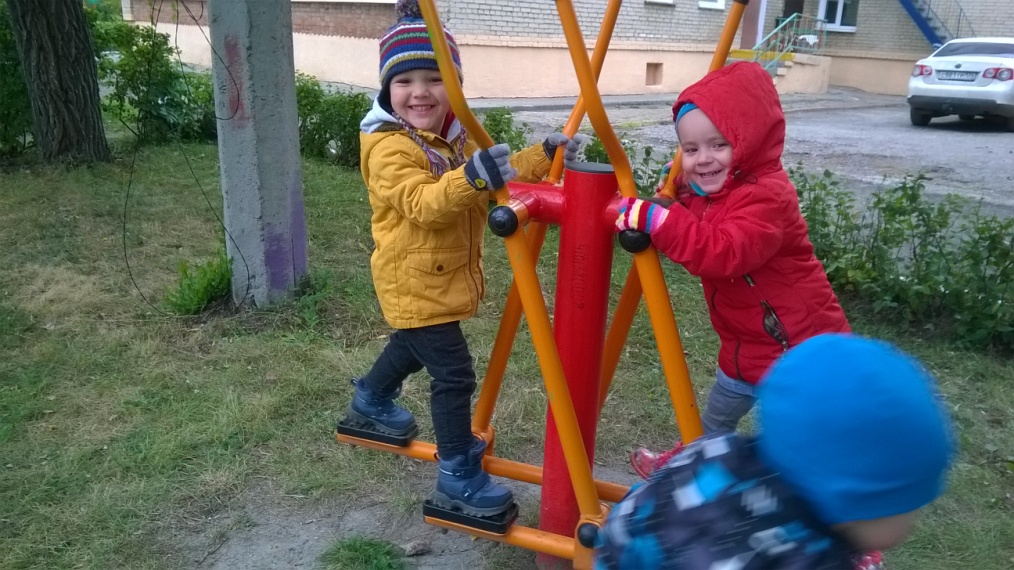 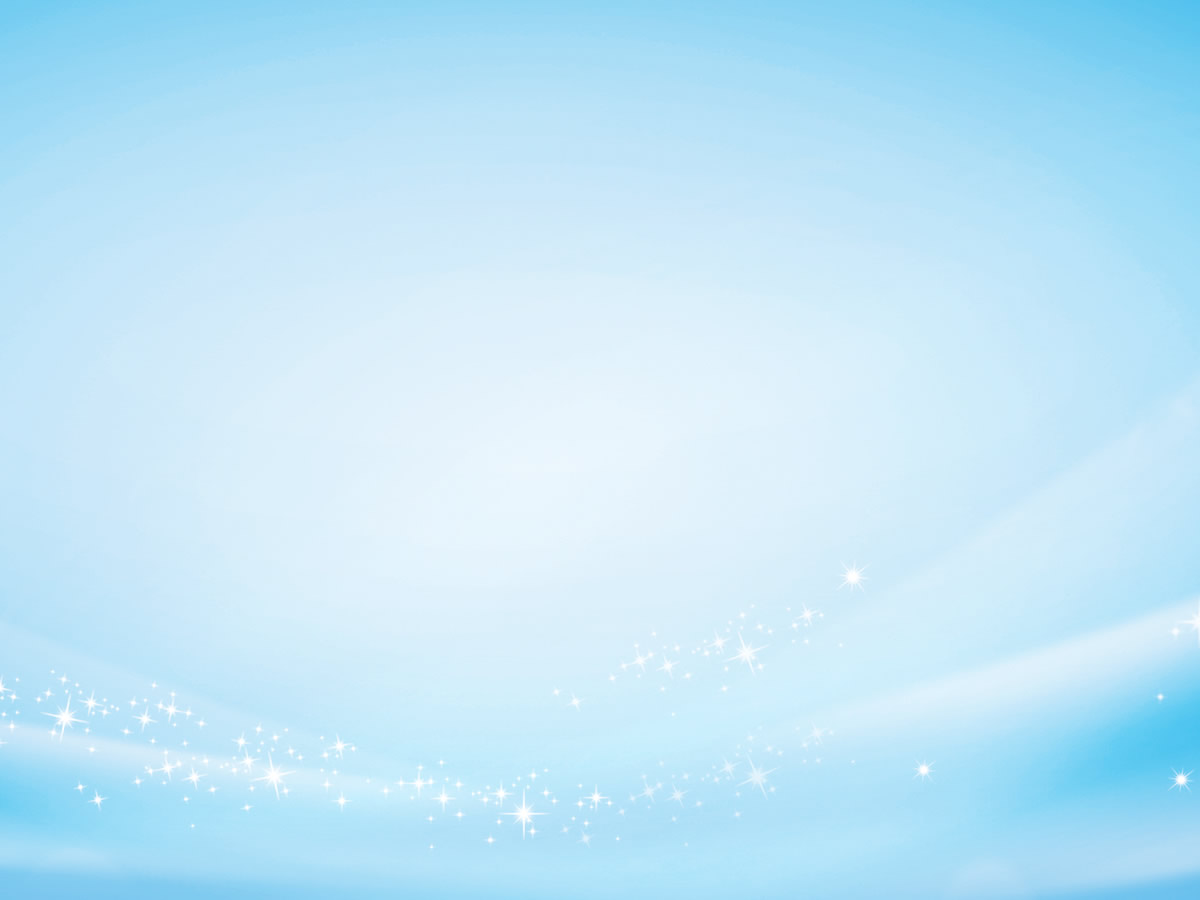 Самым ярким и радостным событием в спортивной жизни детей является активный отдых: физкультурные праздники (проводятся 2 раза в год), спортивные досуги (1 раз в месяц).
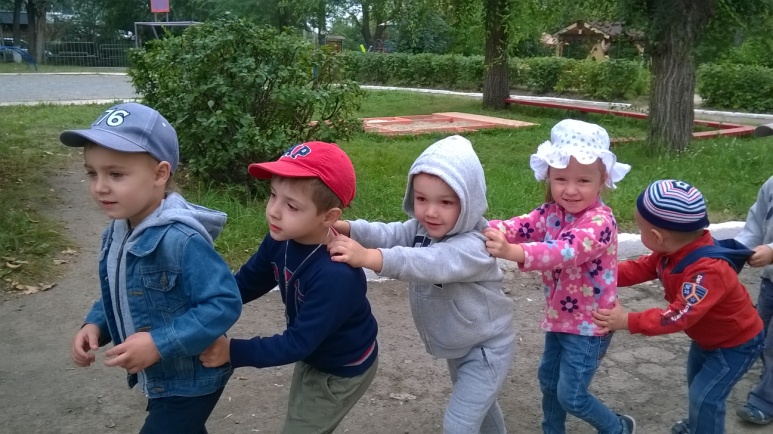 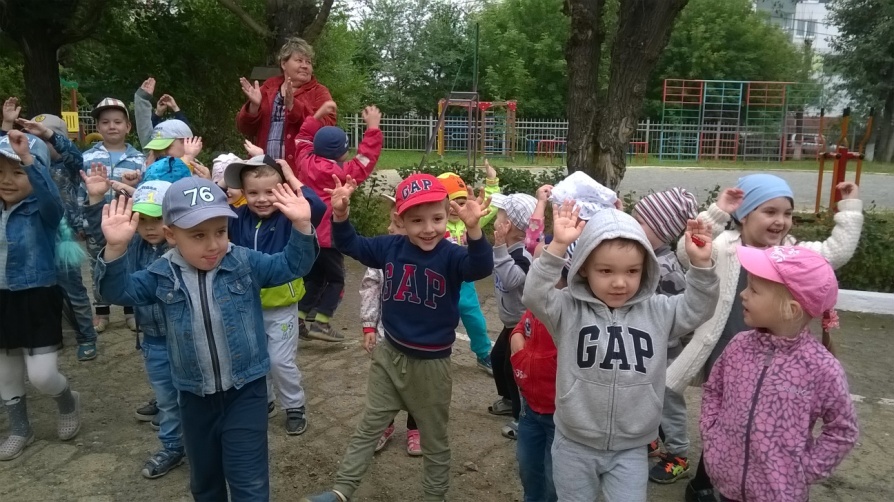 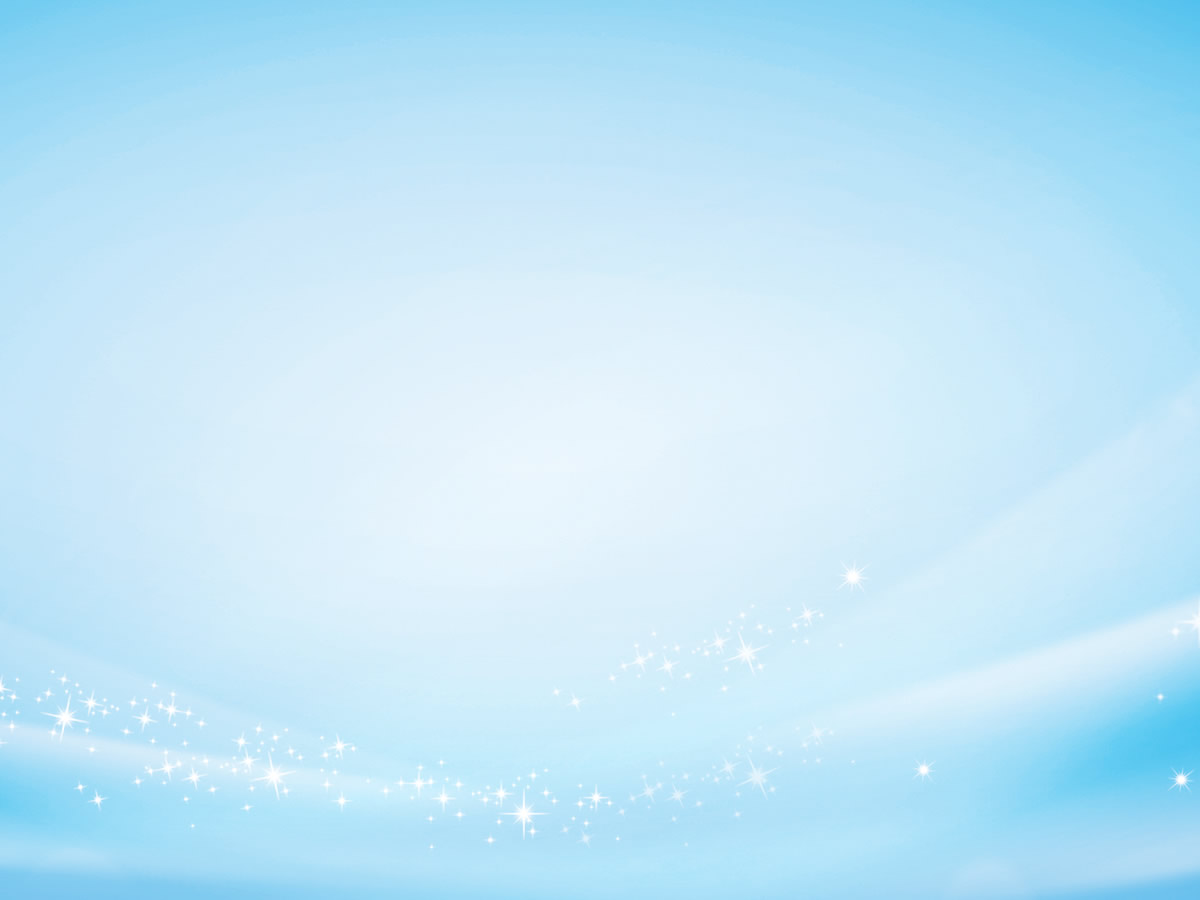 В непосредственно образовательной деятельности проводим     
динамические паузы.
Во время занятий, 1-2 мин., по мере утомляемости детей. Рекомендуется для всех детей в качестве профилактики утомления. Могут включать в себя элементы гимнастики для глаз, дыхательной гимнастики и других в зависимости от вида занятия.
Гимнастика для глаз. Ежедневно по 3-5 мин. В любое свободное время; в зависимости от интенсивности зрительной нагрузки с младшего возраста. Используется как наглядный материал, так и показ педагога.
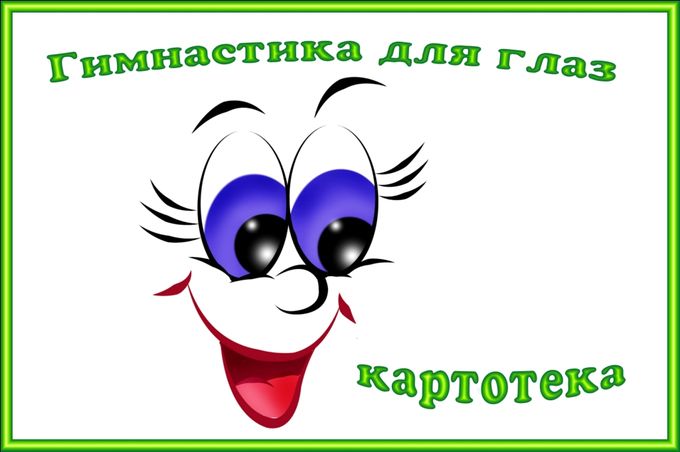 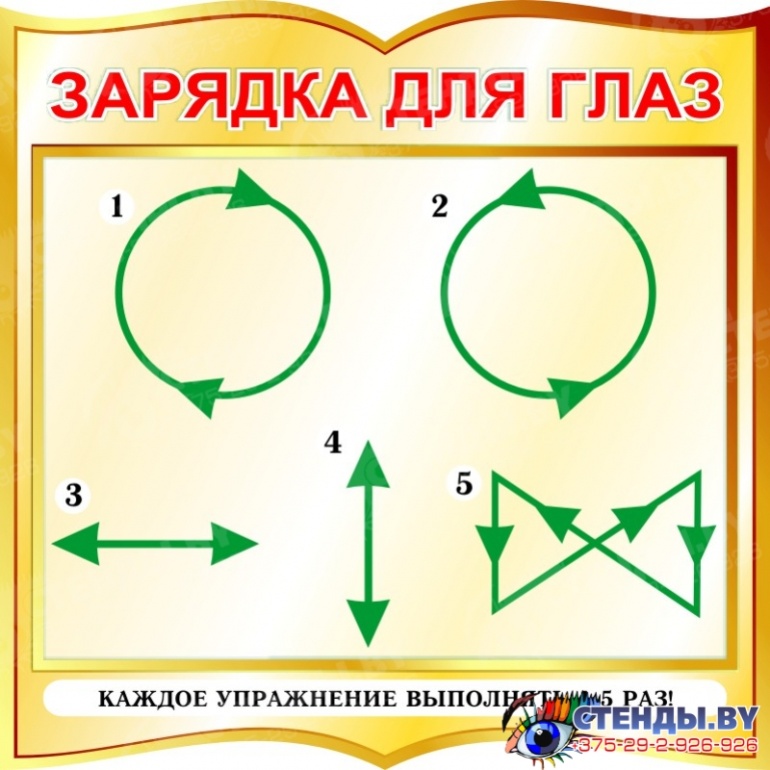 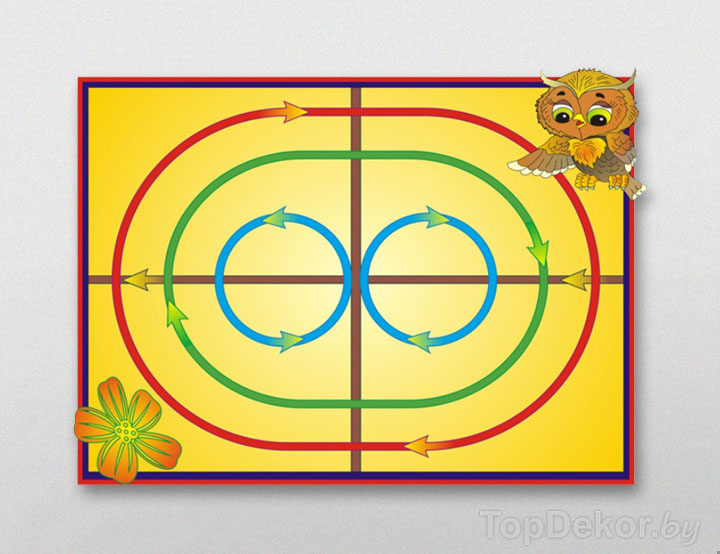 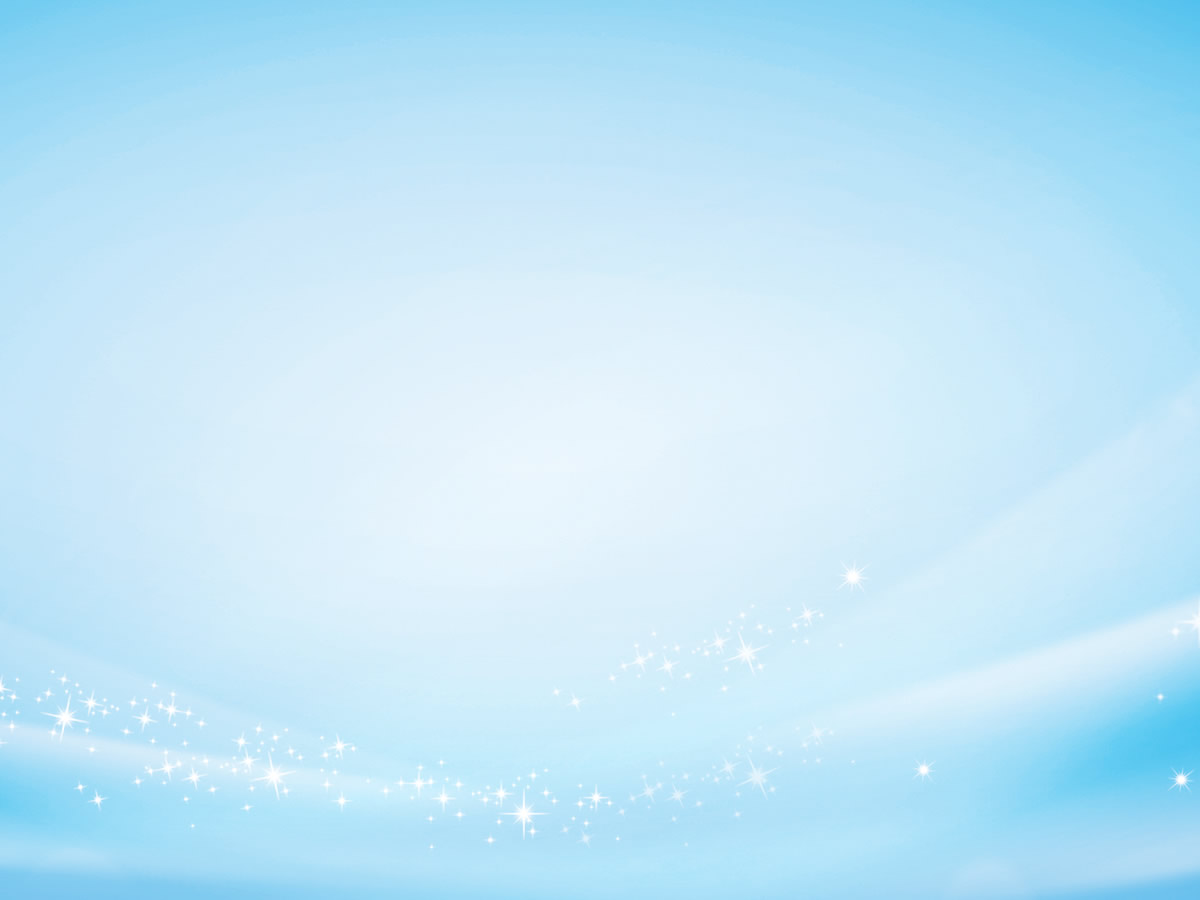 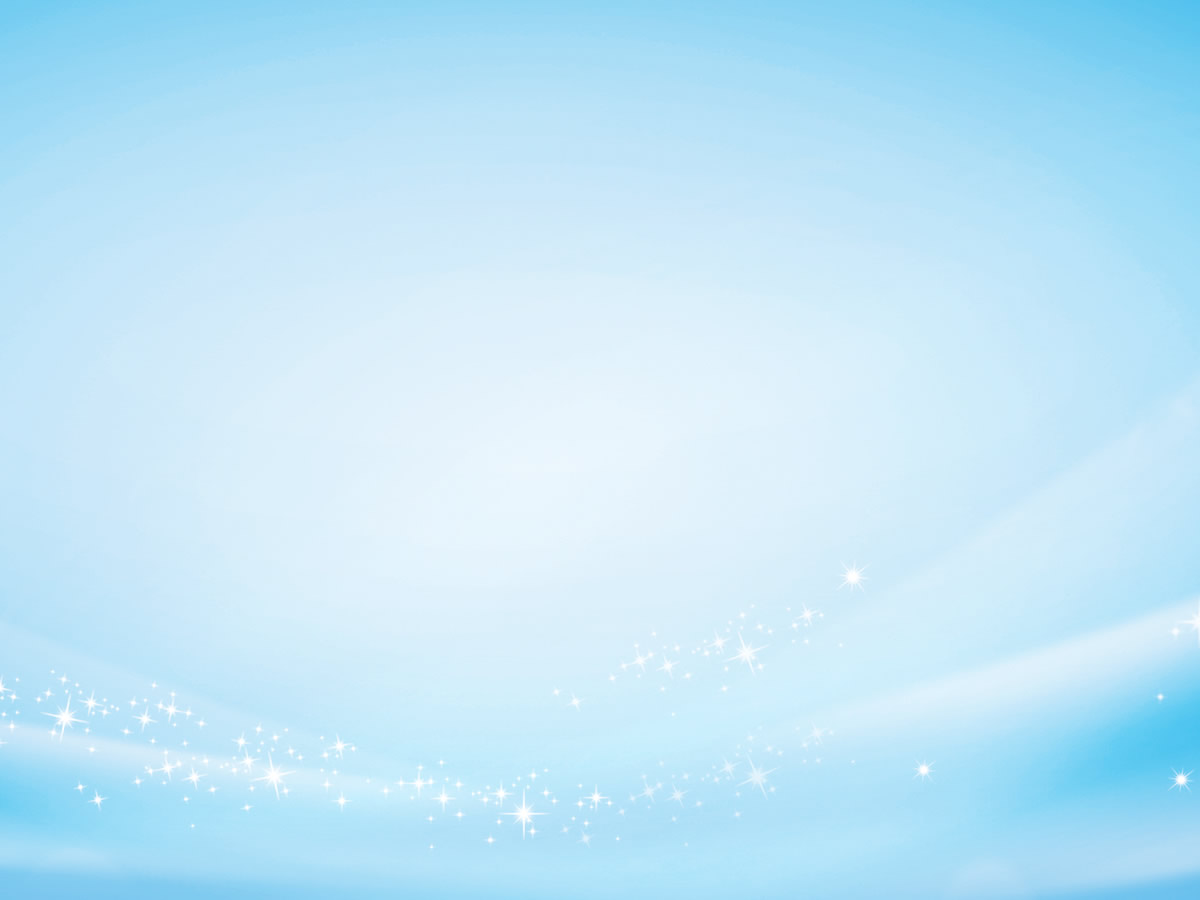 В непосредственно образовательной деятельности проводим динамические паузы.
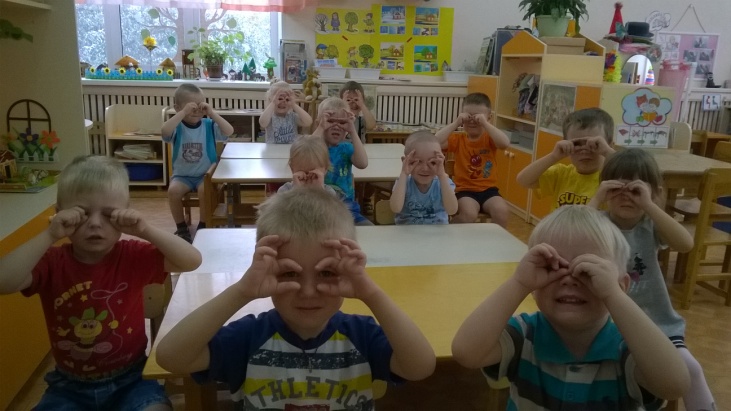 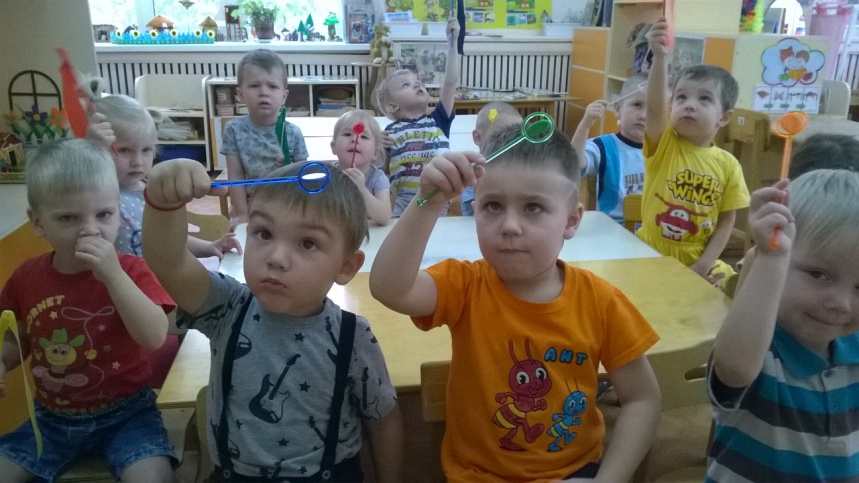 Во время занятий, 1-2 мин., по мере утомляемости детей. Рекомендуется для всех детей в качестве профилактики утомления. Могут включать в себя элементы гимнастики для глаз, дыхательной гимнастики и других в зависимости от вида занятия.
Педагоги ДОУ.
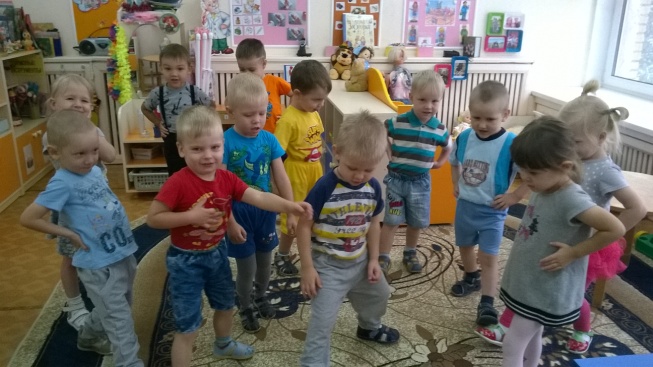 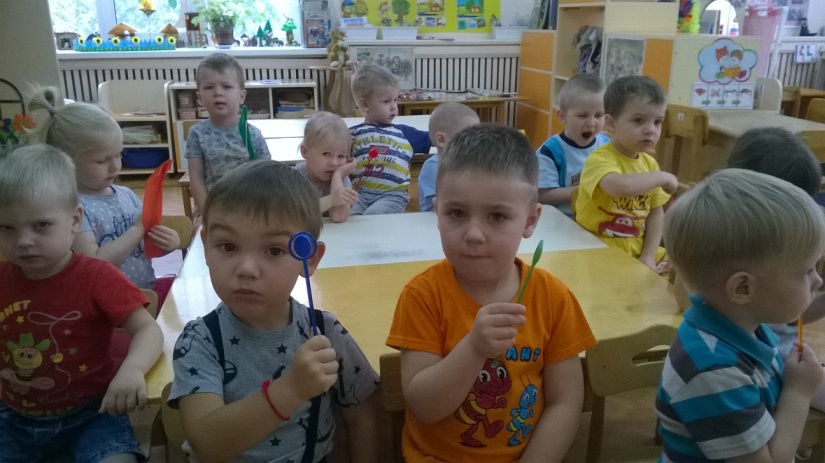 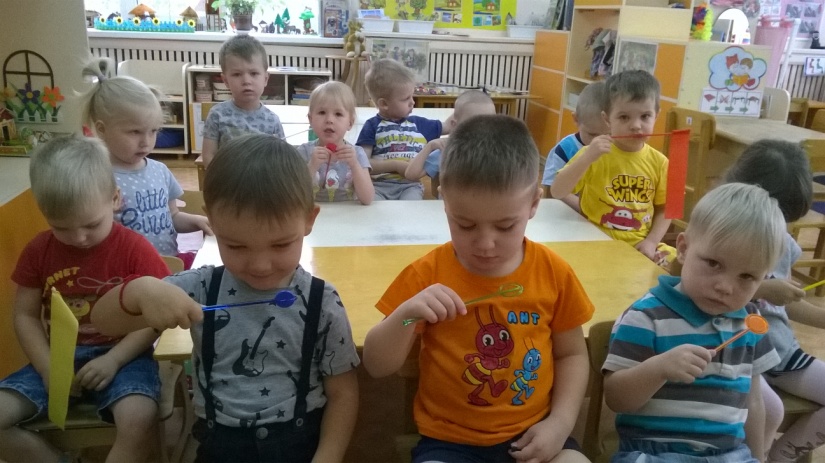 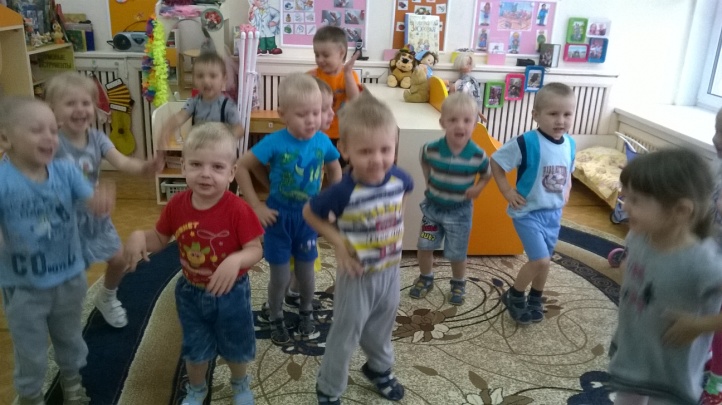 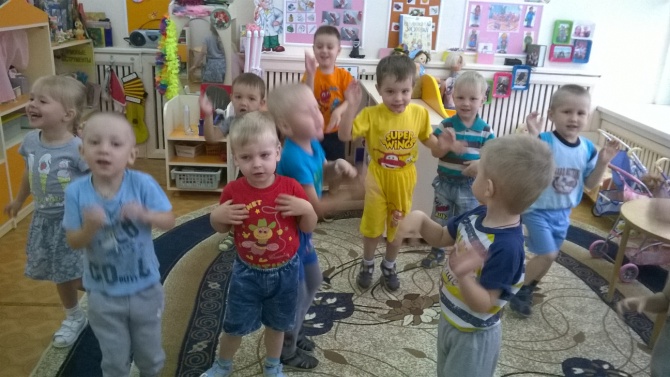 Гимнастика для глаз – способствует снятию утомления глаз, расслаблению мышц лица, предупреждает переутомление и развитие глазных болезней, помогает укреплять мышцы глаз, развивает остроту, боковое зрение, восприятие.
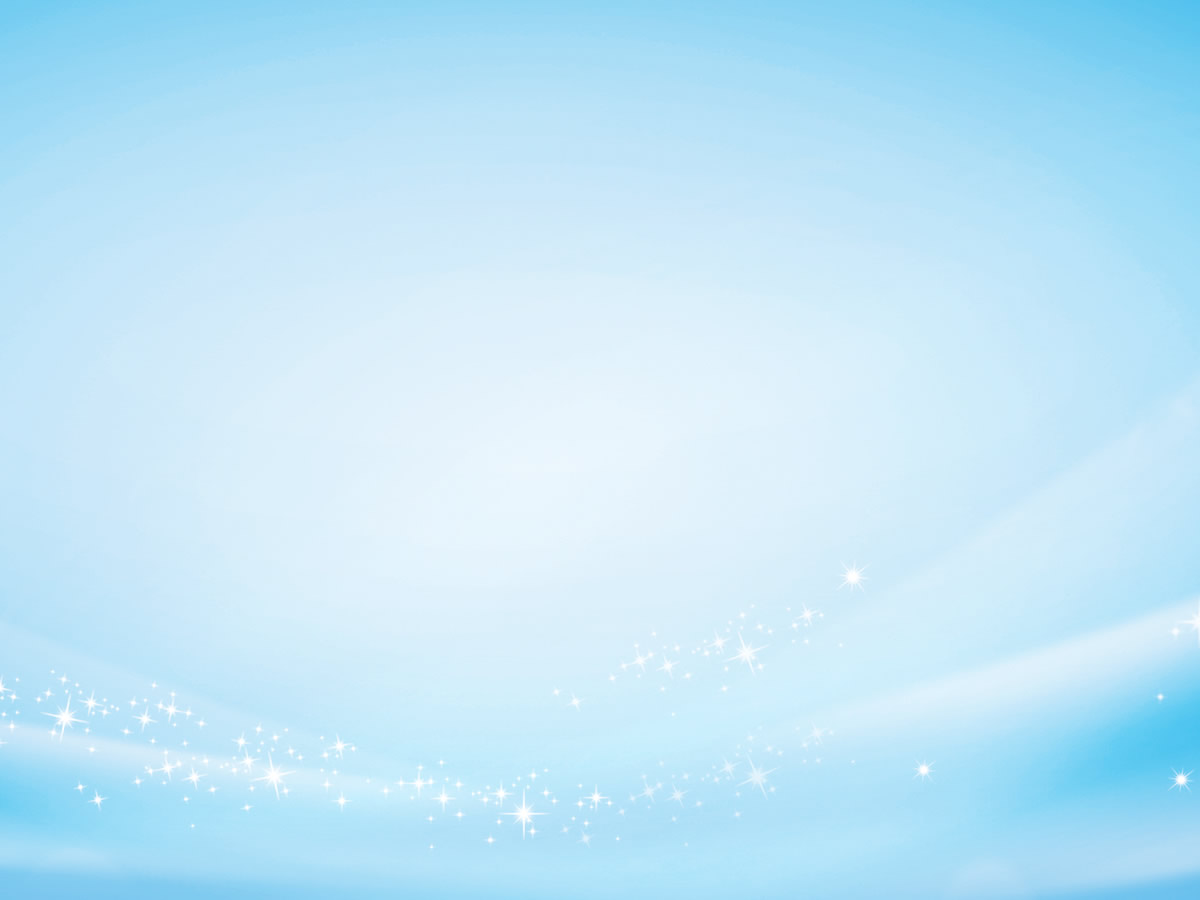 Дыхательная гимнастика –способствующая правильному развитию дыхания, умению регулировать частоту, глубину вдохов и выдохов. 
Развивает умение с помощью дыхания сохранять и укреплять своё здоровье. Проводится в различных формах физкультурно-оздоровительной работы и в свободное время.
Дыхательные упражнения проводятся в увлекательной игровой форме.  Правильное дыхание регулирует состояние нервной системы человека, а тем более ребёнка-дошкольника.
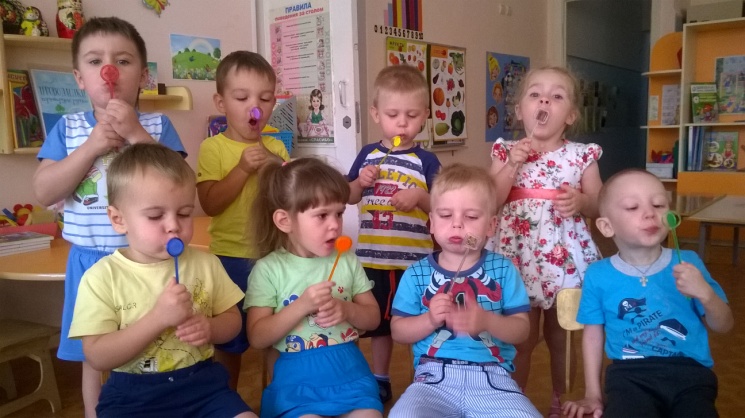 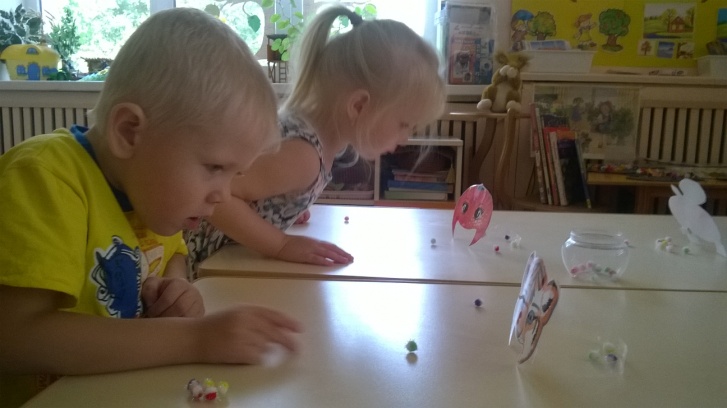 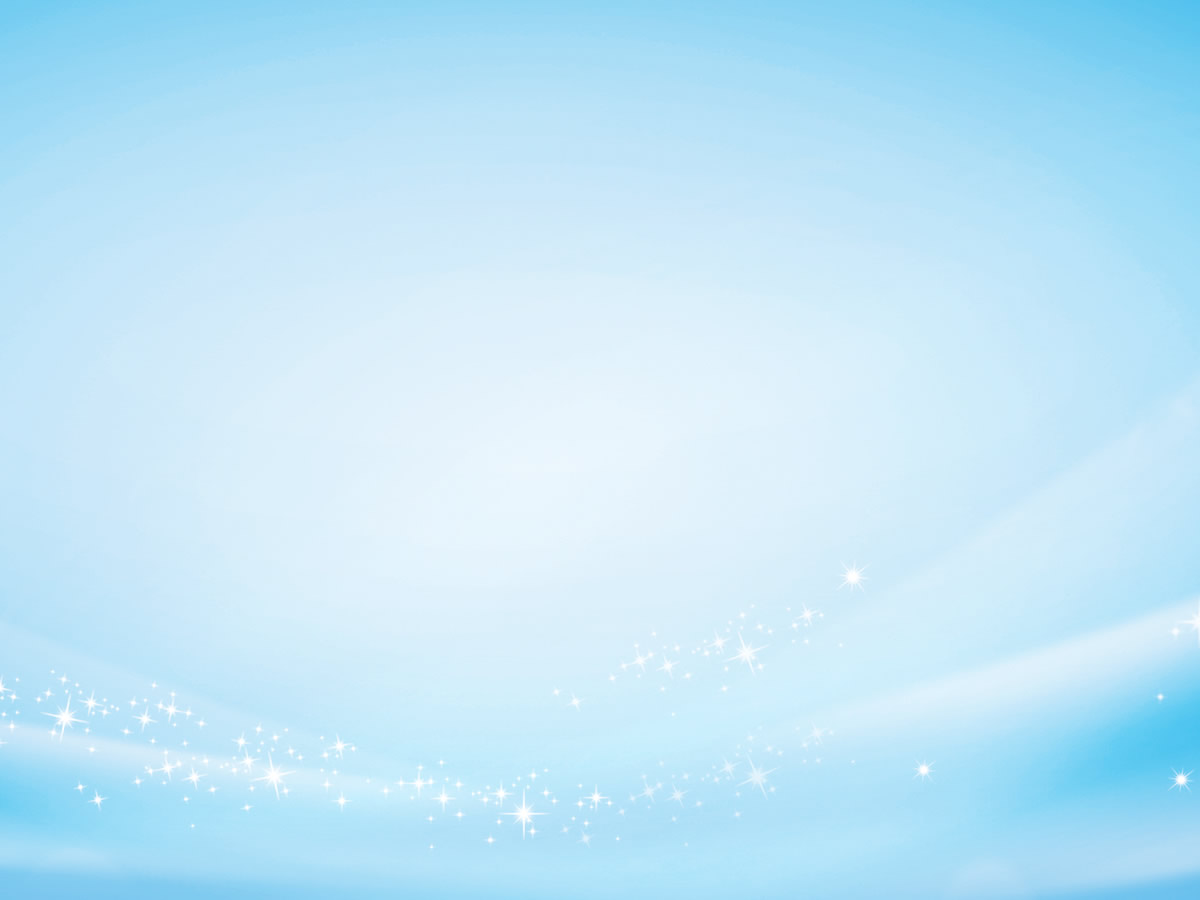 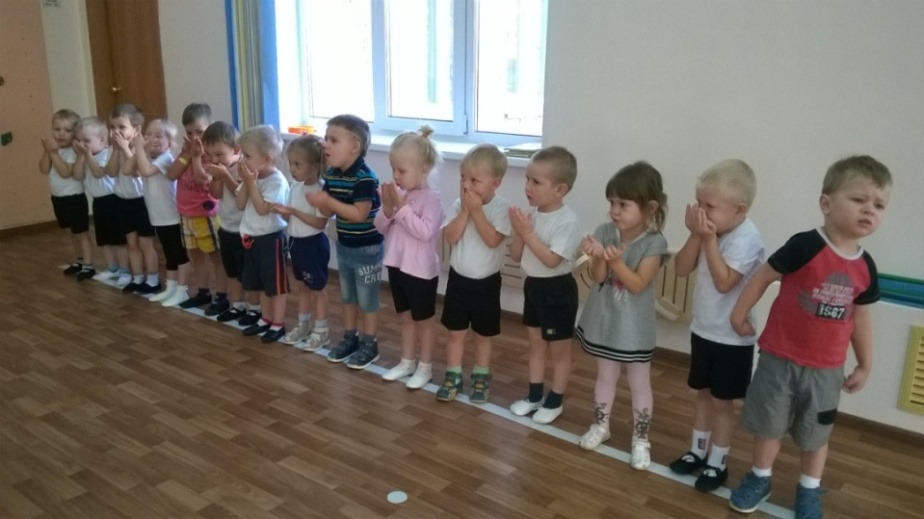 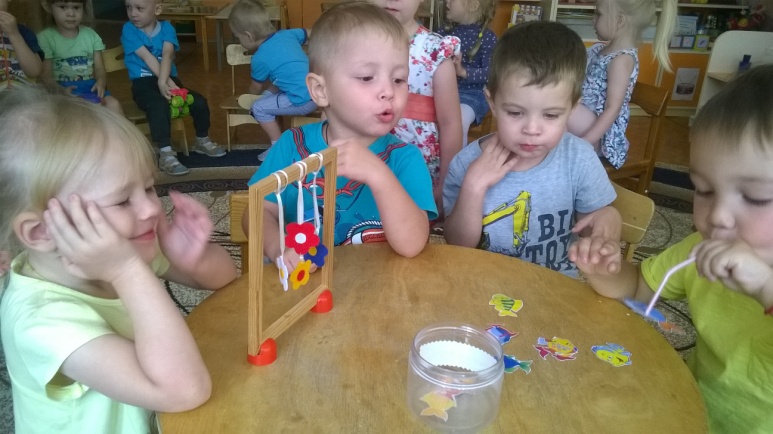 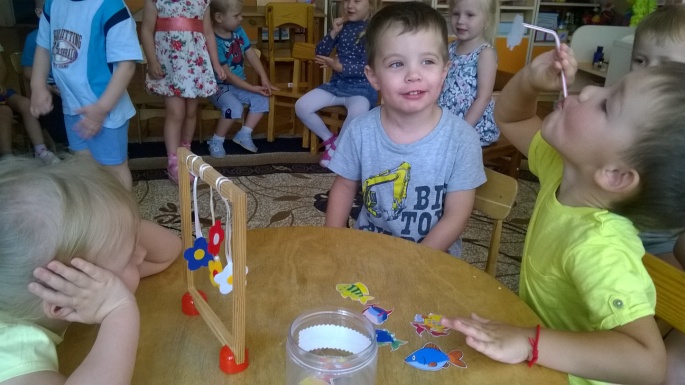 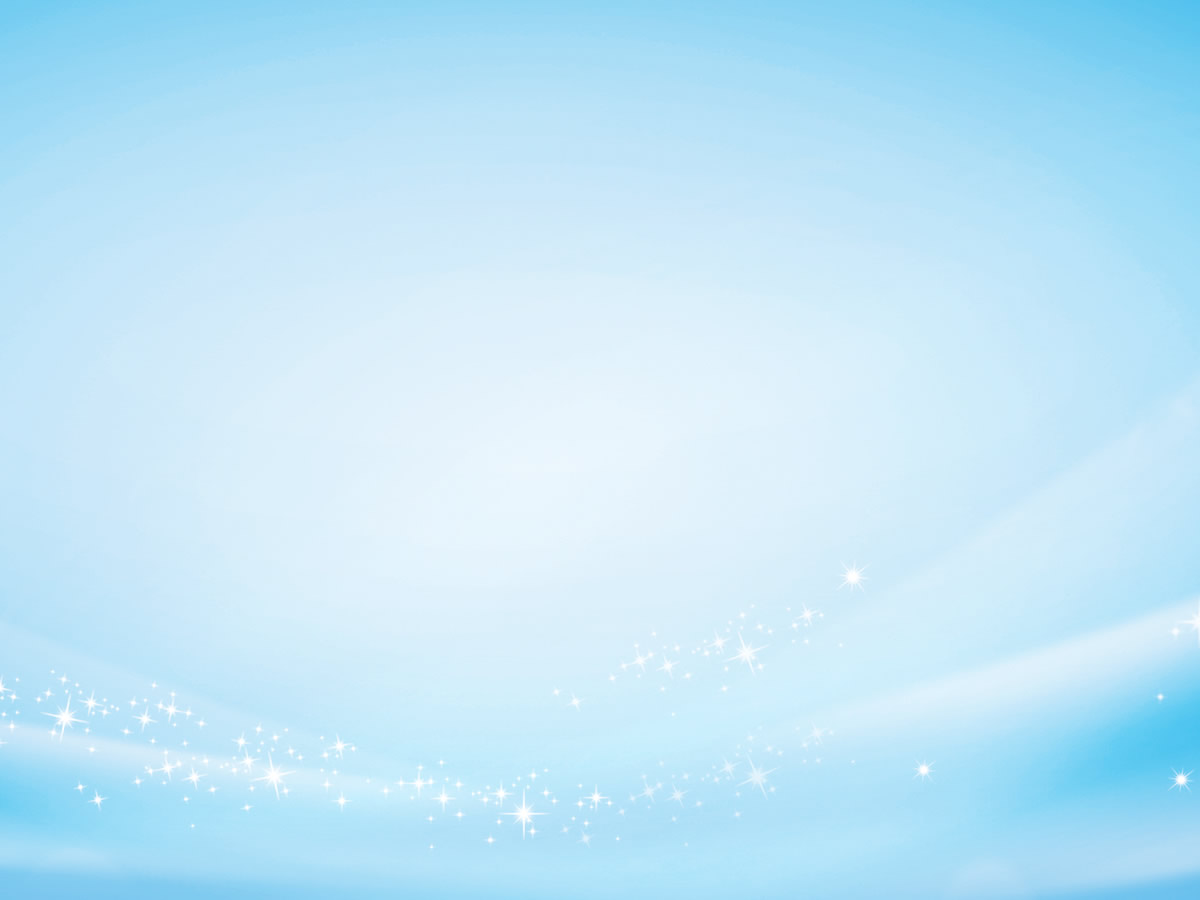 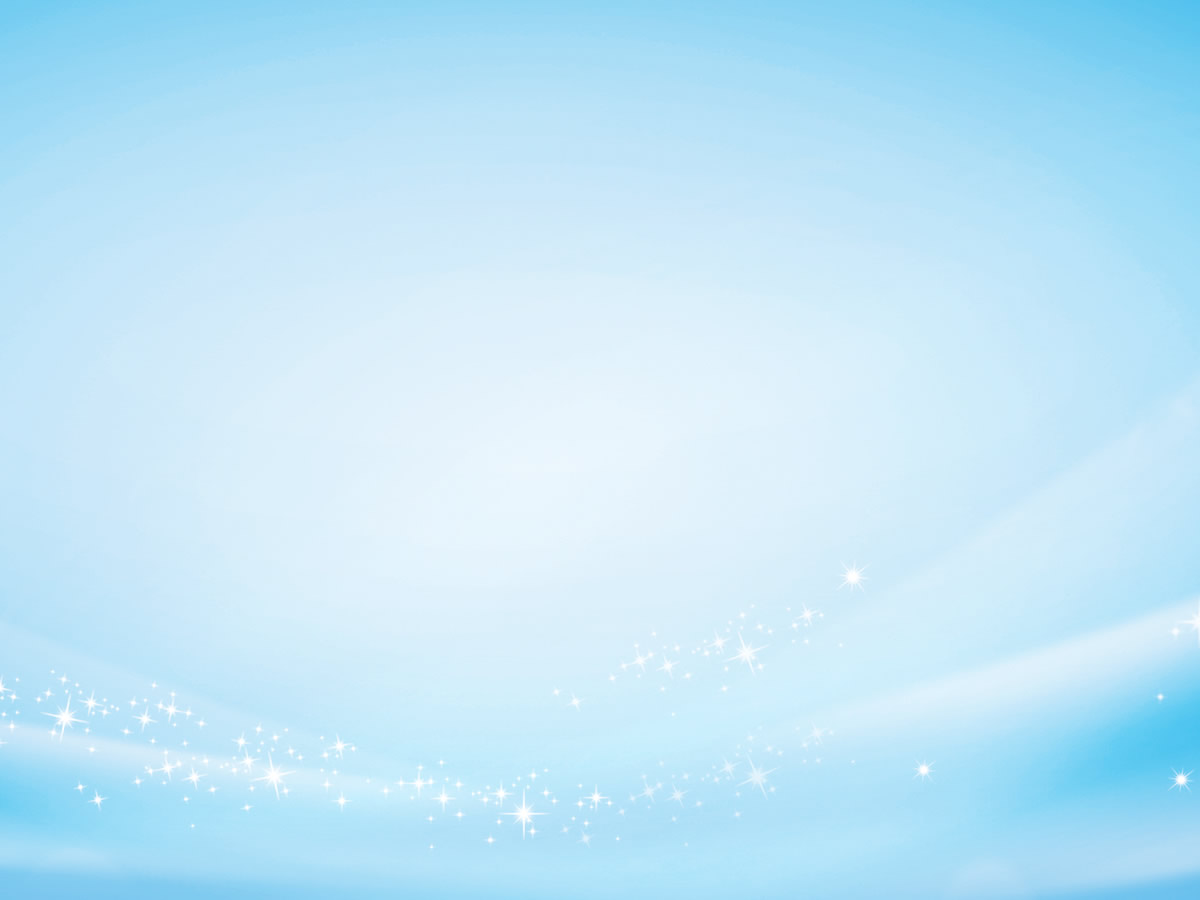 Физкультминутки проводятся на занятиях, ежедневно, в зависимости от утомления детей обычно в середине занятия, 
2-3 минуты.
В непосредственно образовательной деятельности проводим динамические паузы.
Во время занятий, 1-2 мин., по мере утомляемости детей. Рекомендуется для всех детей в качестве профилактики утомления. Могут включать в себя элементы гимнастики для глаз, дыхательной гимнастики и других в зависимости от вида занятия.
Педагоги ДОУ.
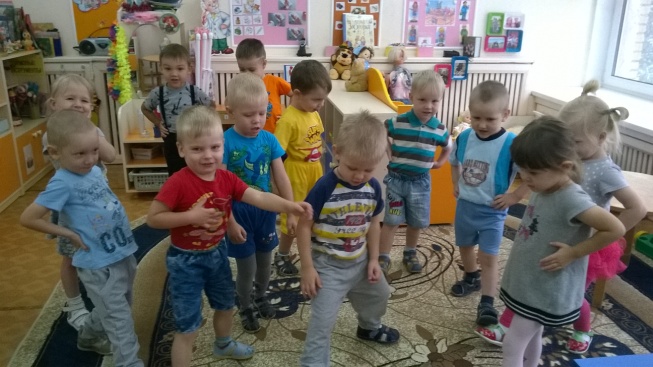 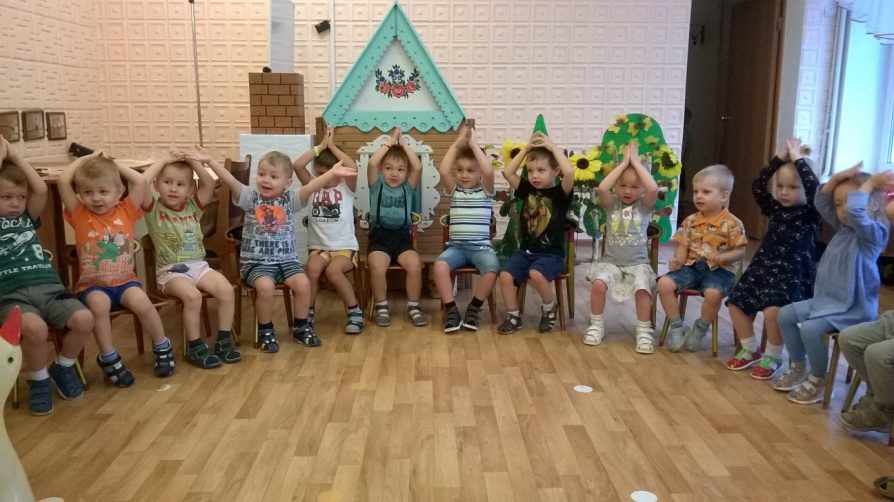 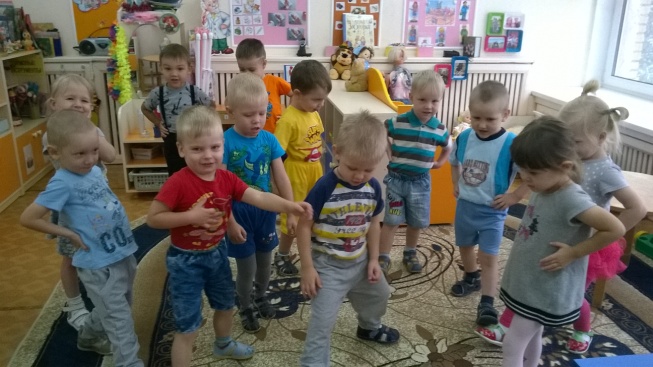 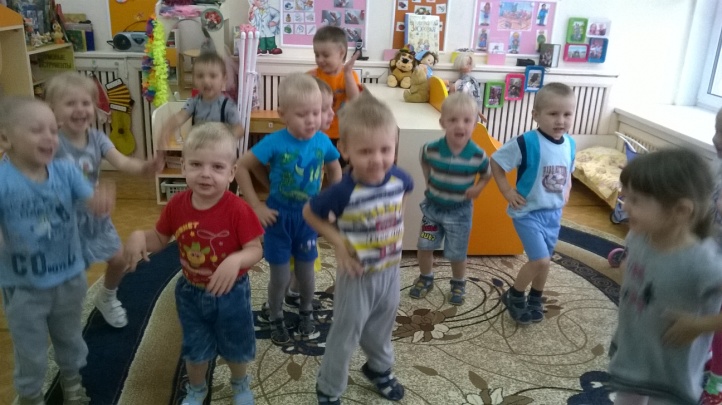 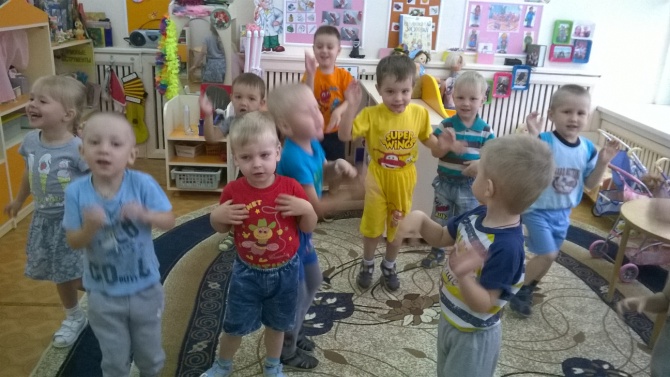 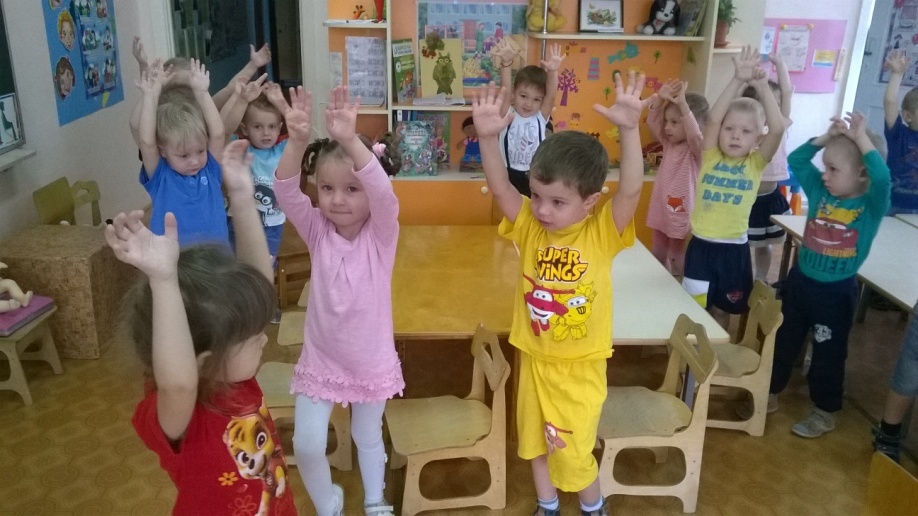 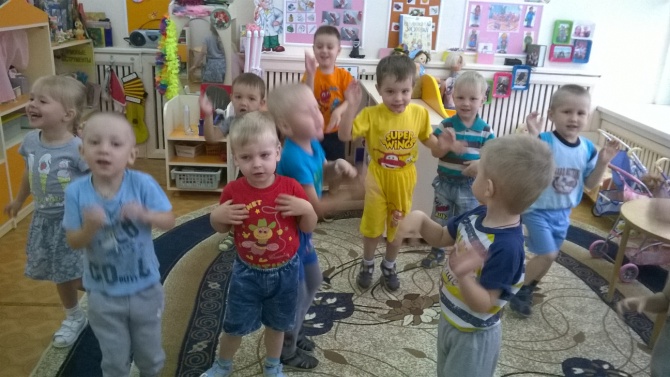 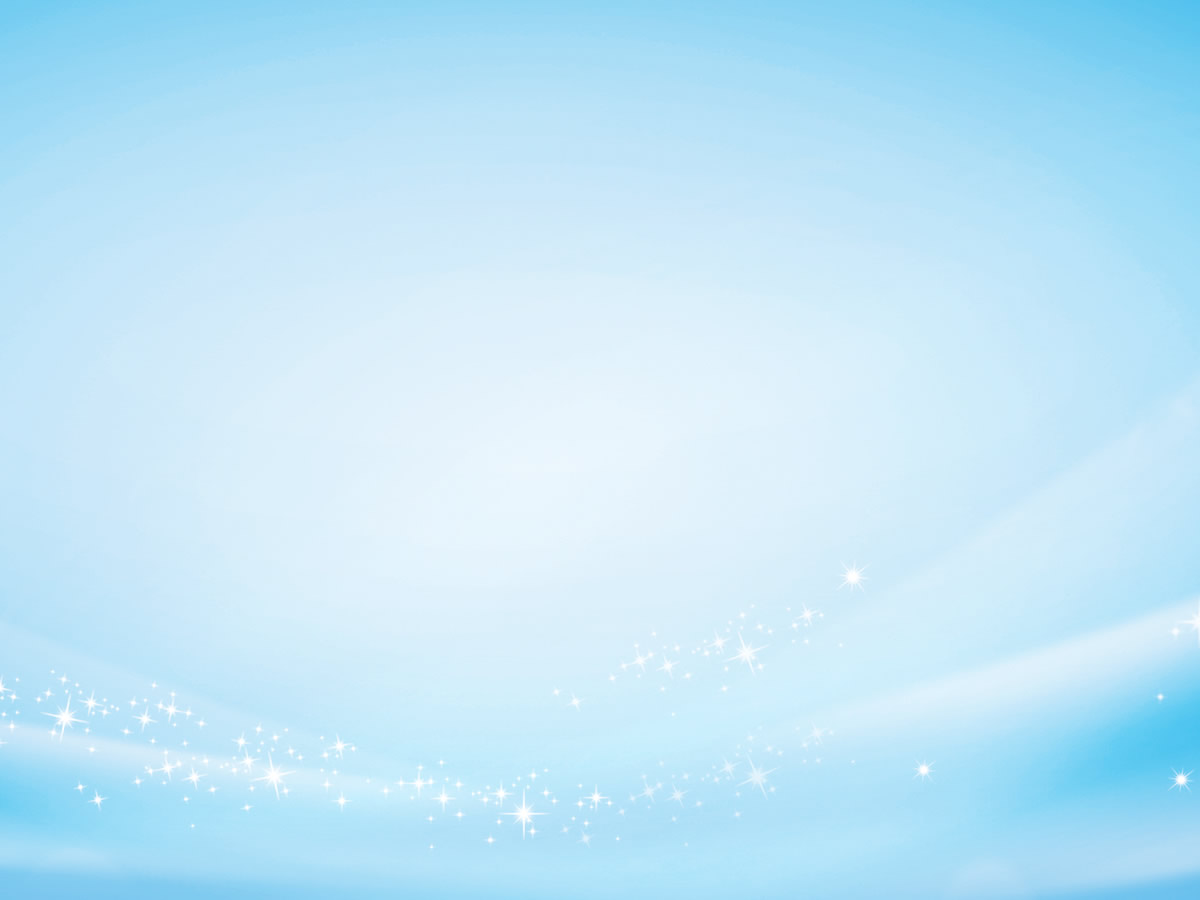 РЕЛАКСАЦИЯ
Упражнения направленные на снятие физического и психического напряжения, создание позитивного эмоционального настроя, овладение простейшими умениями коррекции собственного психосоматического состояния. Проводится в конце занятия, после прогулки, перед сончасом. В любом подходящем помещении. 
Можно использовать спокойную классическую музыку (Чайковский, Рахманинов), звуки природы.
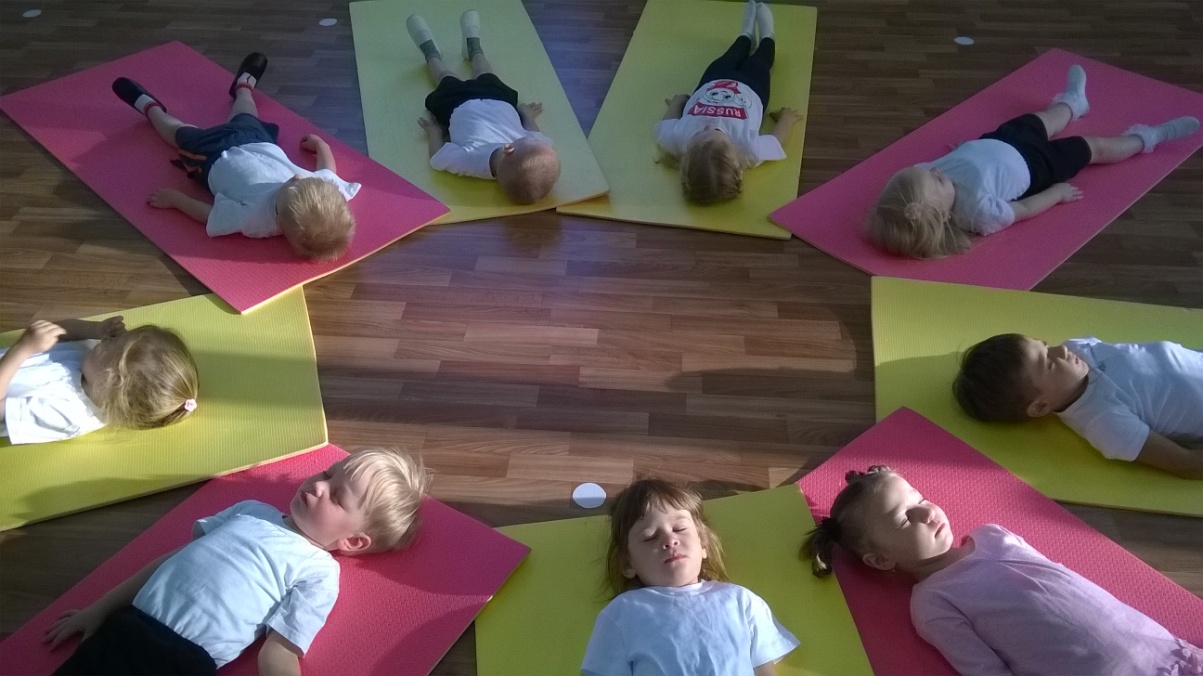 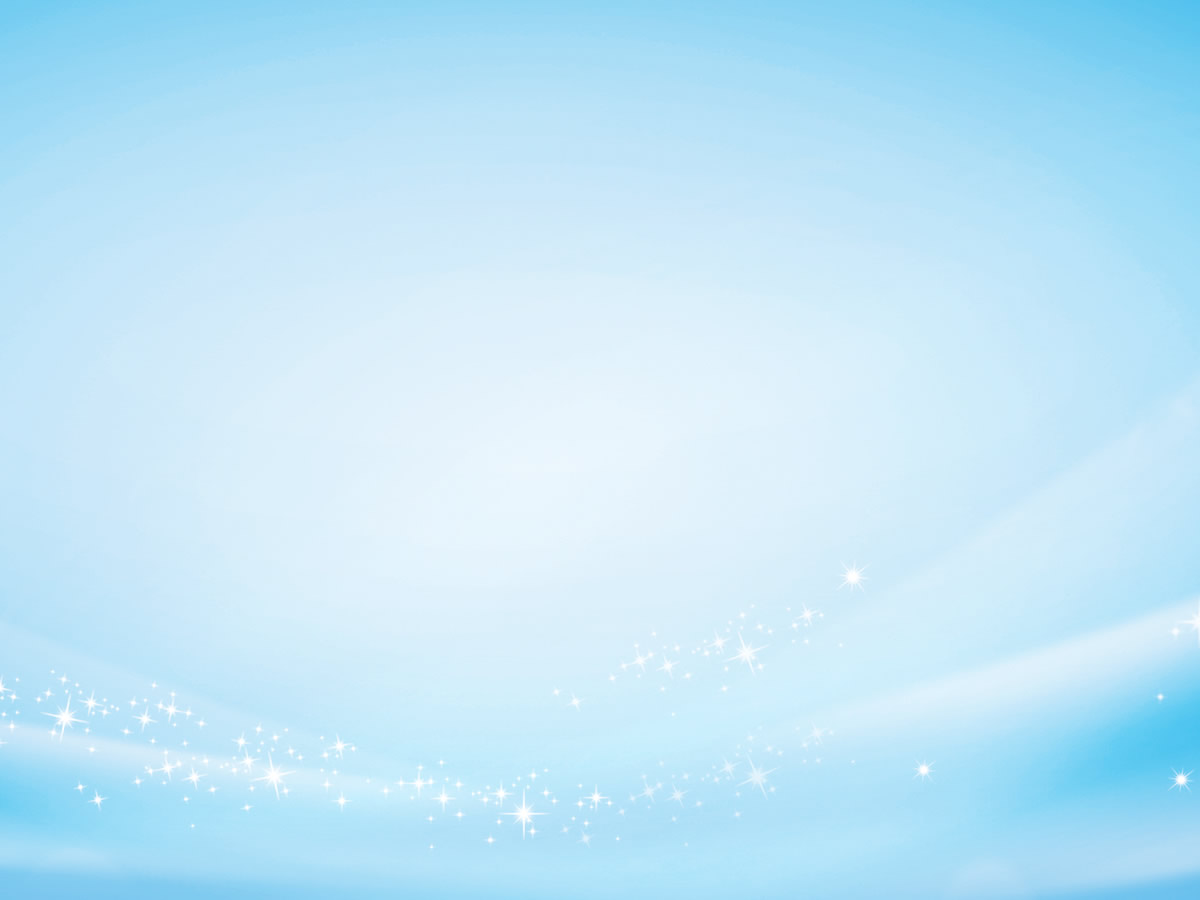 Самомассаж. В зависимости от поставленных целей проводится сеансами, либо в различных формах физкультурно-оздоровительной работы. 
Самомассаж стоп можно обеспечить путём хождения по дорожкам - массажёрам или так называемым «дорожкам здоровья». Не прилагая особых усилий, ребёнок в свободной, непринуждённой форме выполняет самомассаж стоп, получая 
приятные ощущения, удовольствие и пользу для здоровья.
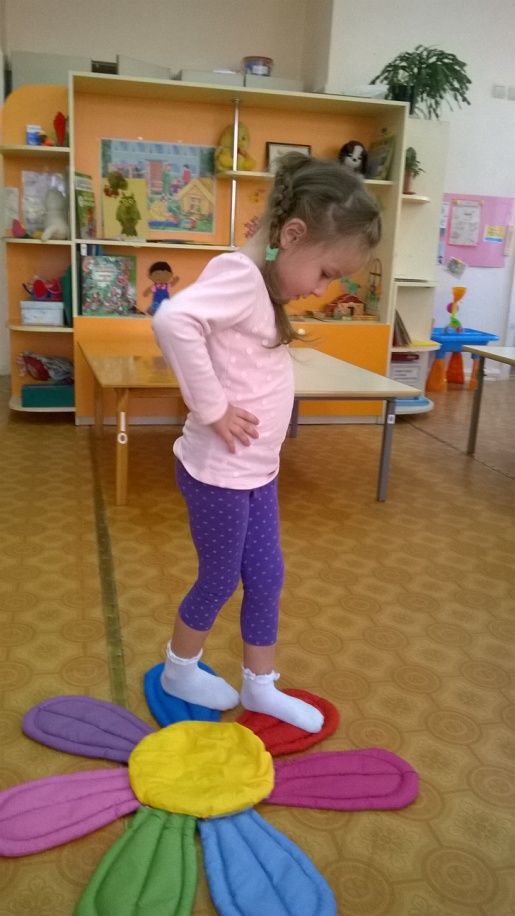 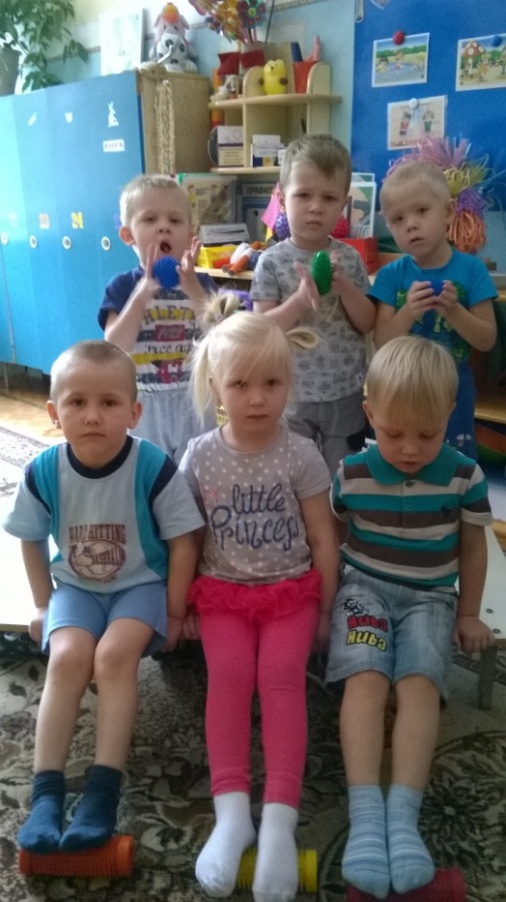 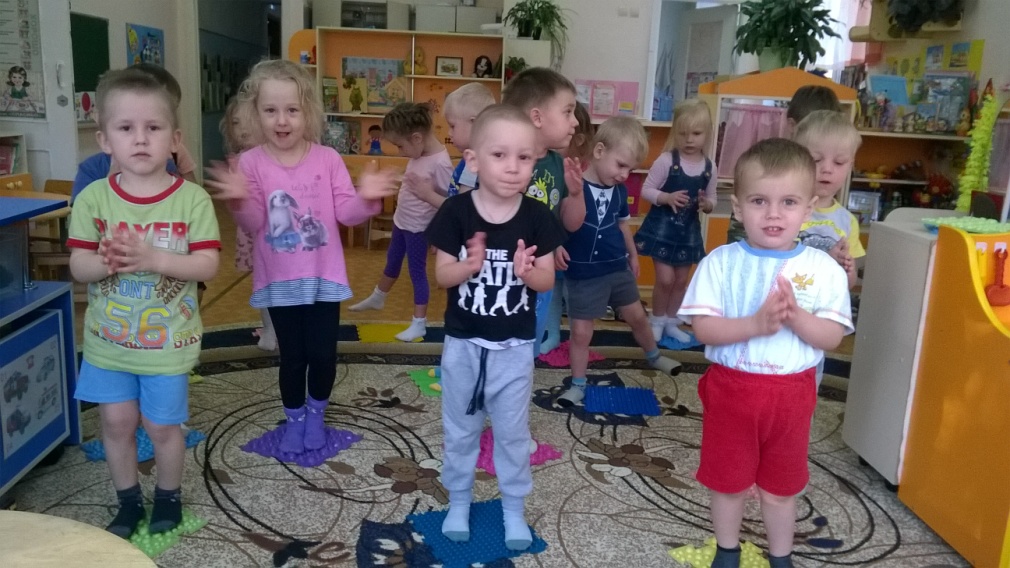 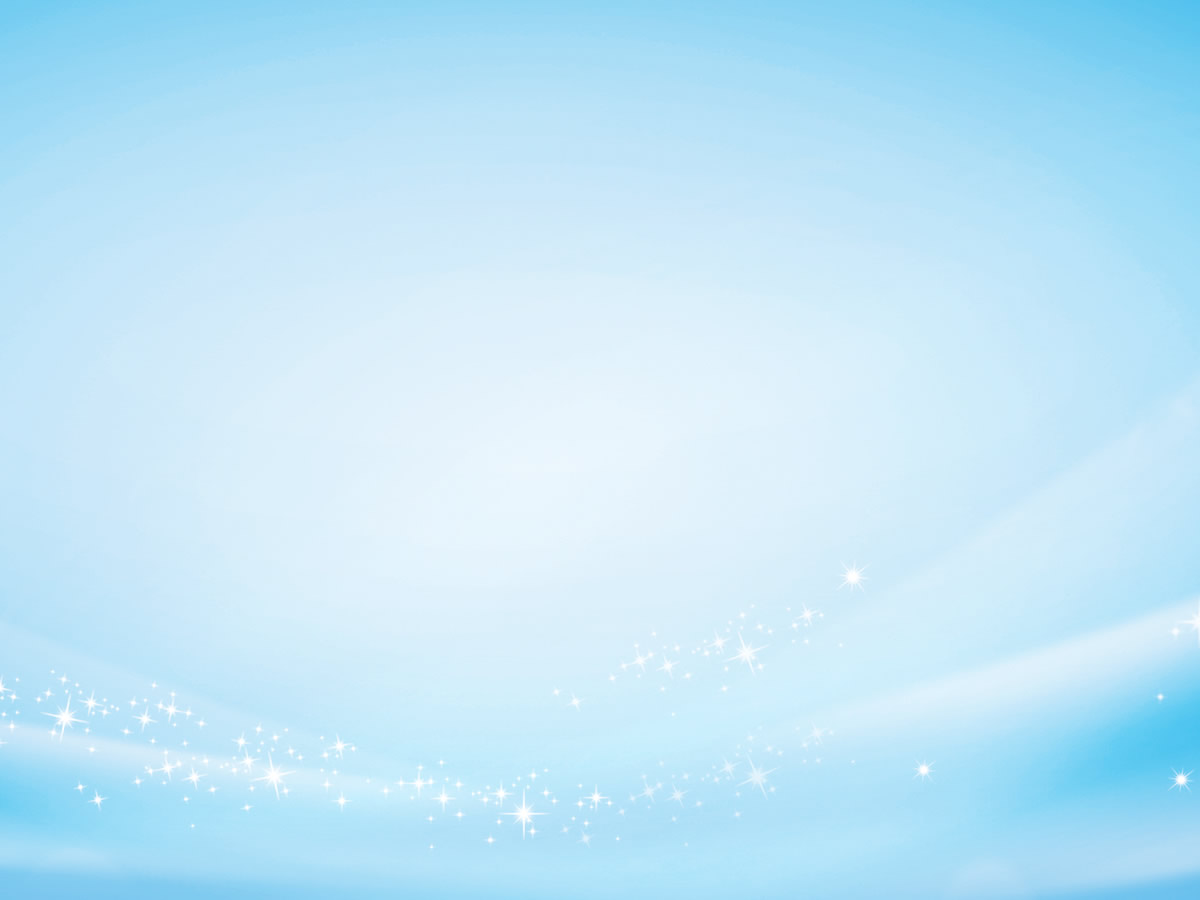 Упражнения с массажерами для кистей рук «Су Джок»
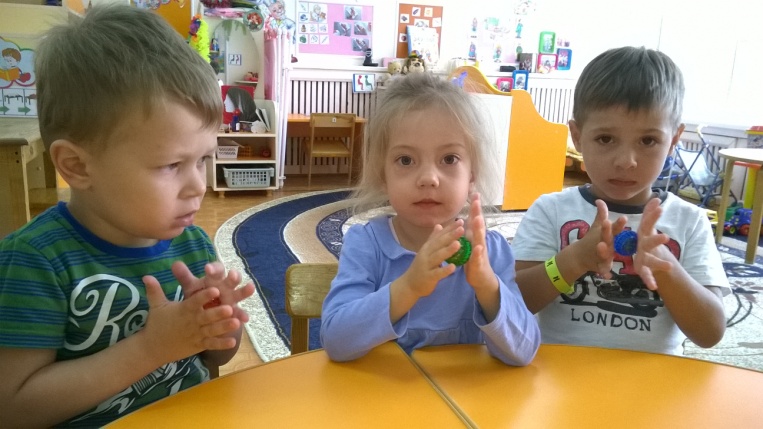 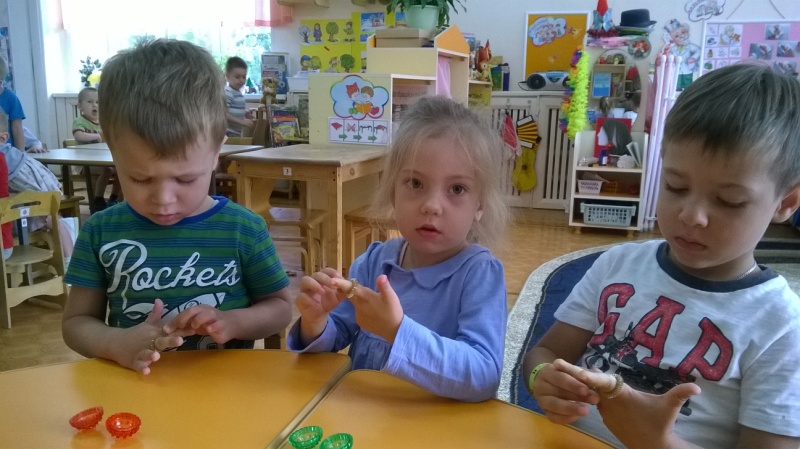 На прогулках, используя различный природный материал.
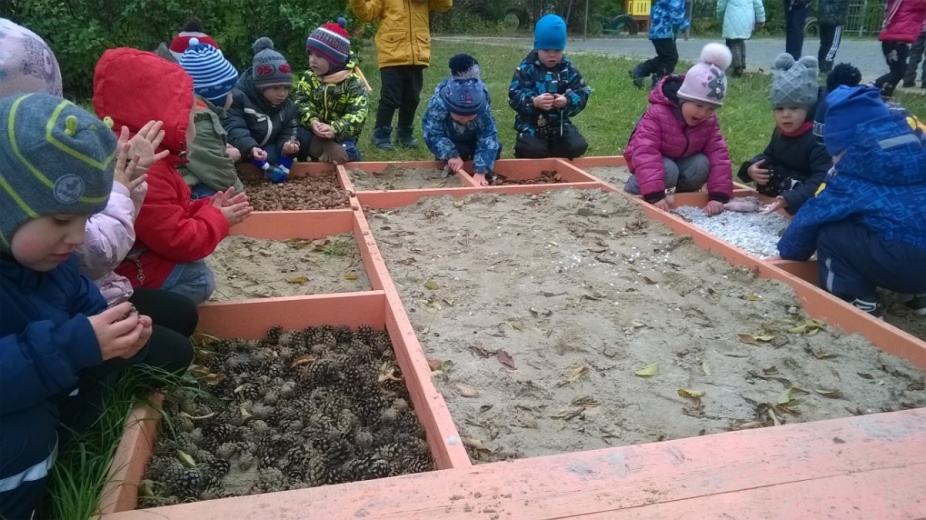 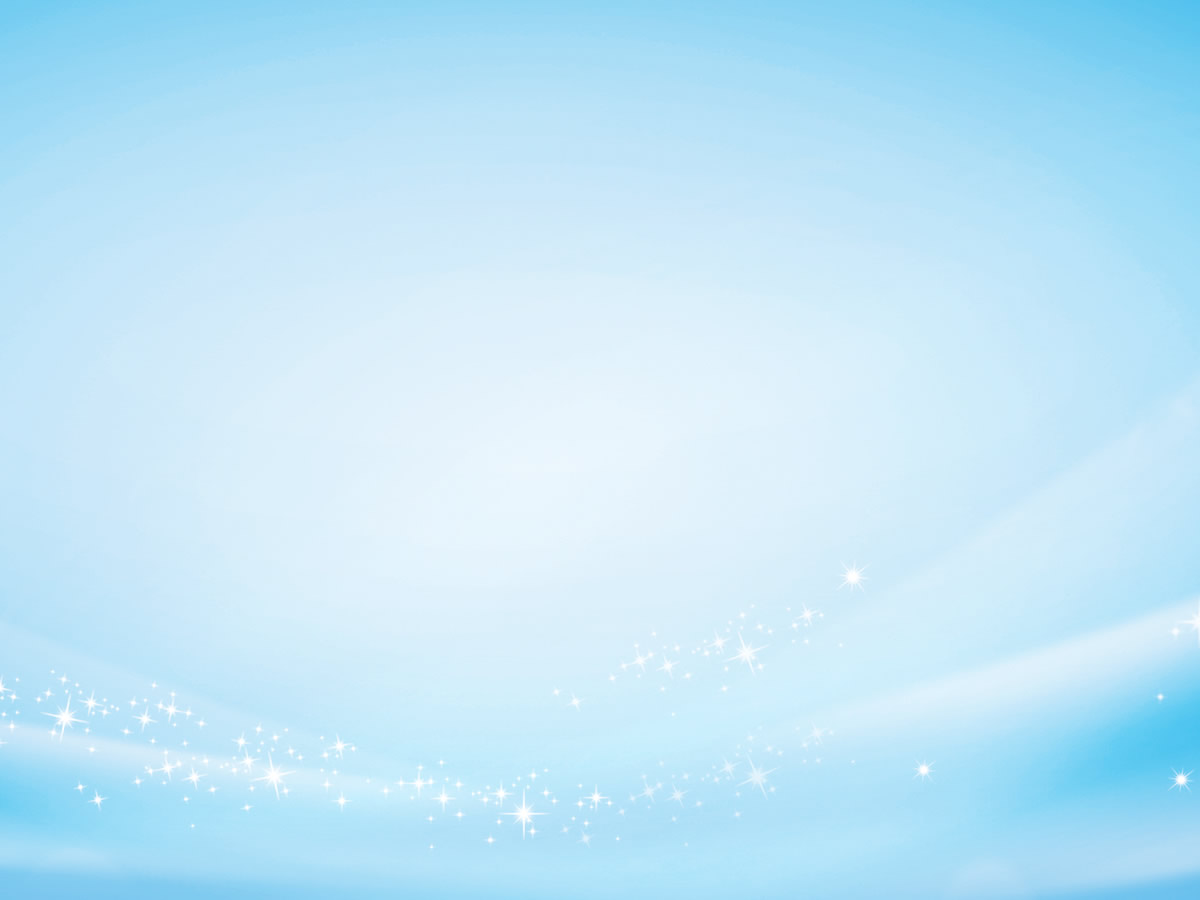 Пальчиковая гимнастика.
Индивидуально либо с подгруппой, ежедневно, проводим  пальчиковую гимнастику в любой удобный отрезок времени. Она может проводиться как в рифмованной стихотворной форме и носит увлекательный характер, где дети с удовольствием запоминают и воспроизводят тексты гимнастики, развивая при этом не только речь, но и другие психические процессы (память, мышление, воображение), так и в различных формах настольно – печатных игр, лепки и рисования.
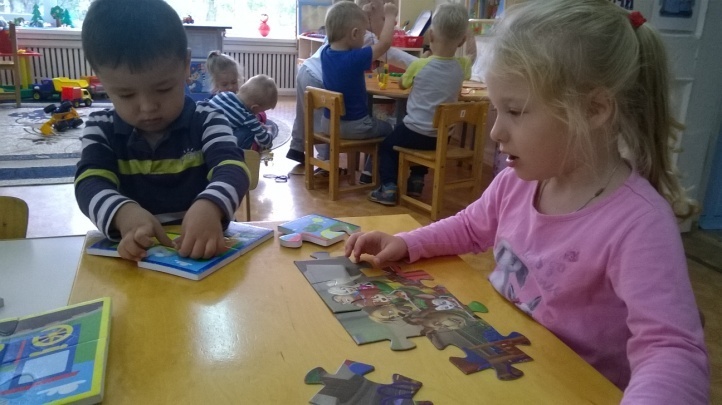 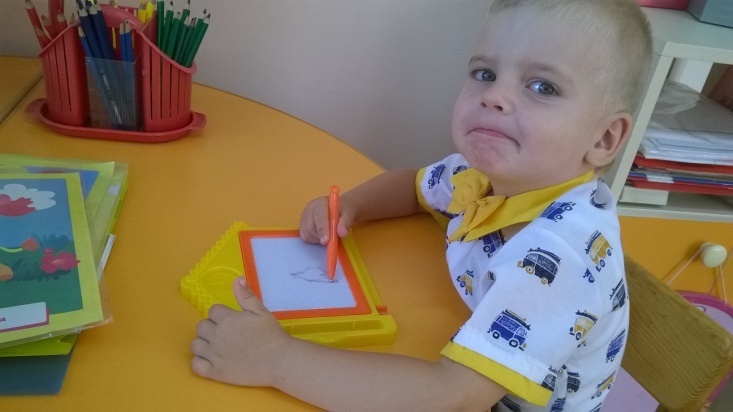 Рисование как 
На листе бумаги, 
так и на различных
 дощечках.
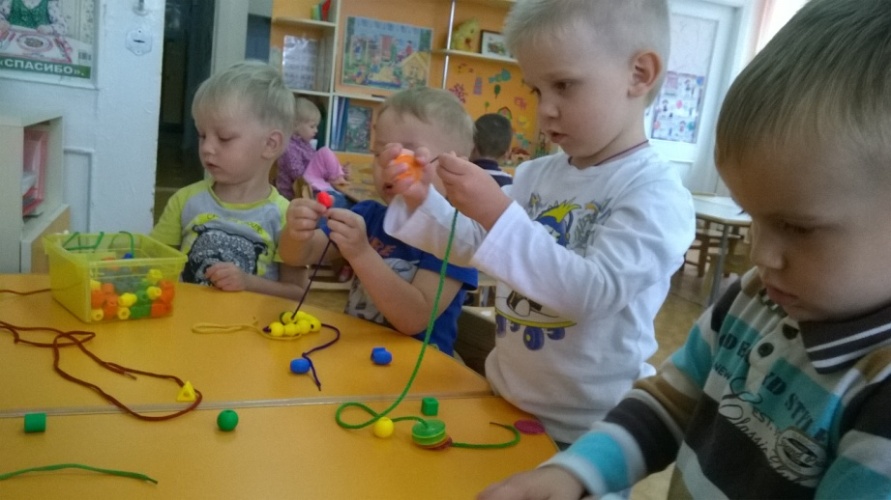 Собери картинку.
Собери бусы.
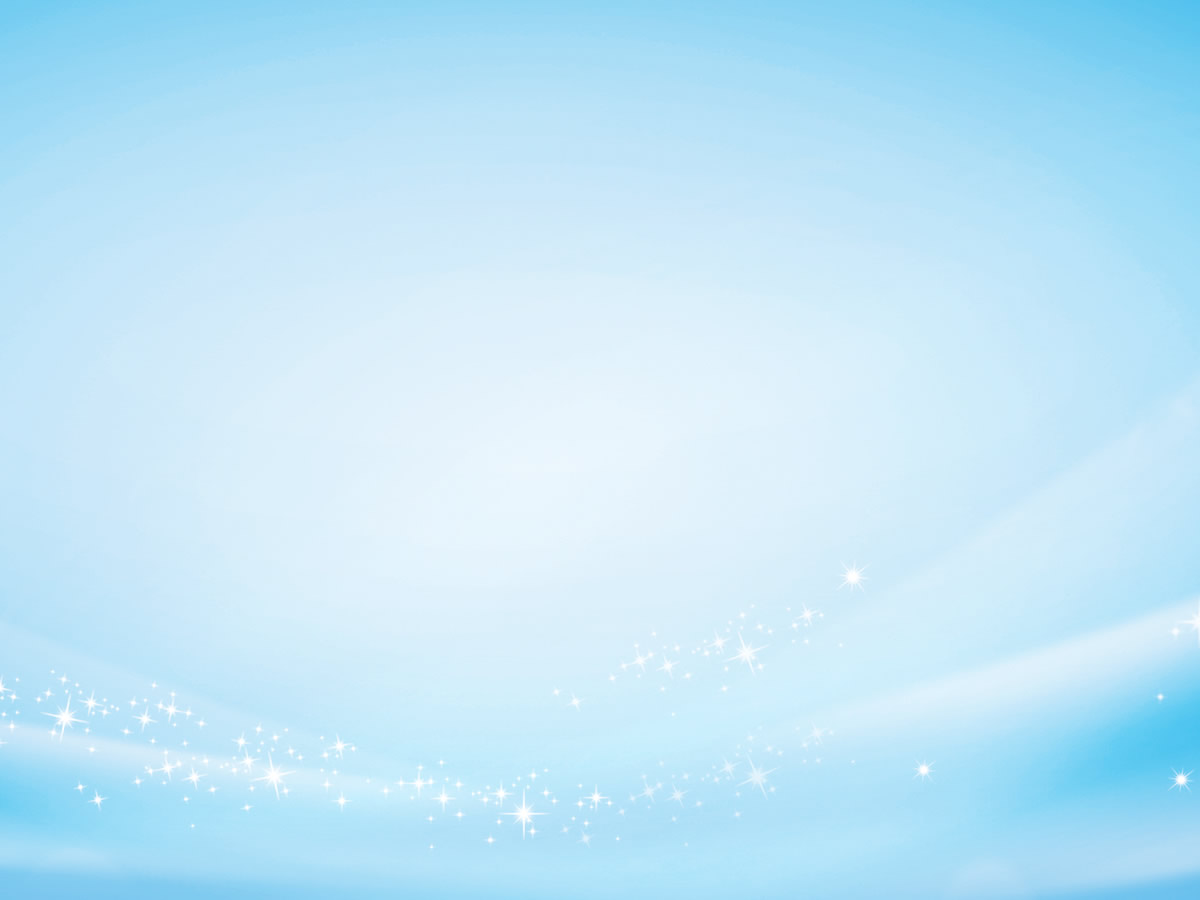 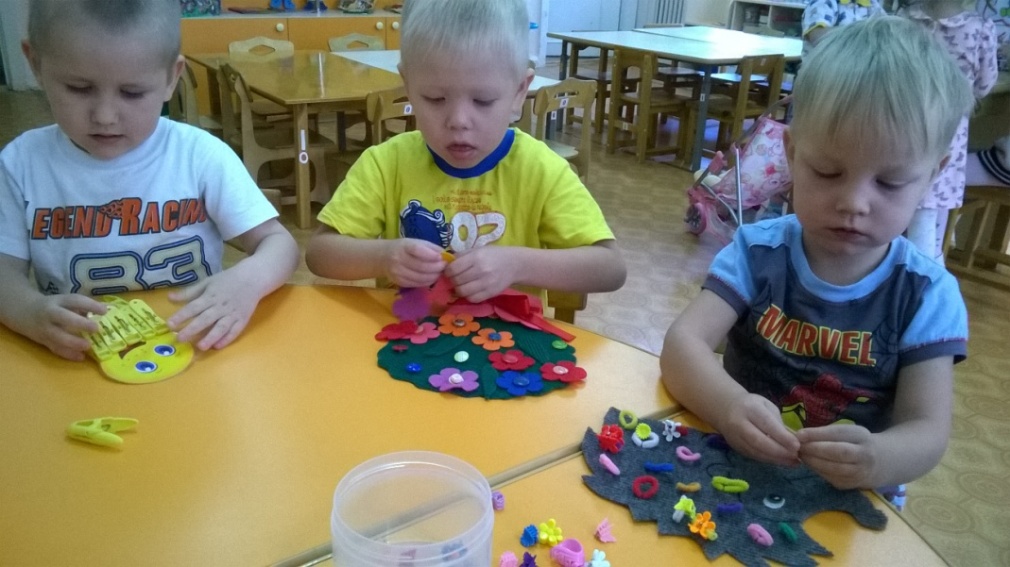 Игры с пуговицами, прищепками,
 «крабиками».
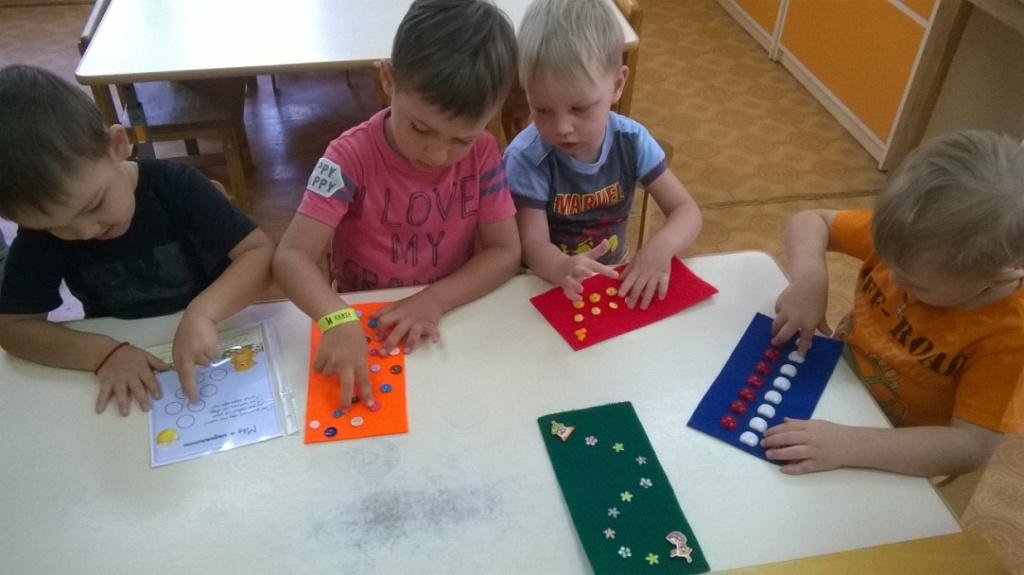 Игры «Весёлые дорожки».
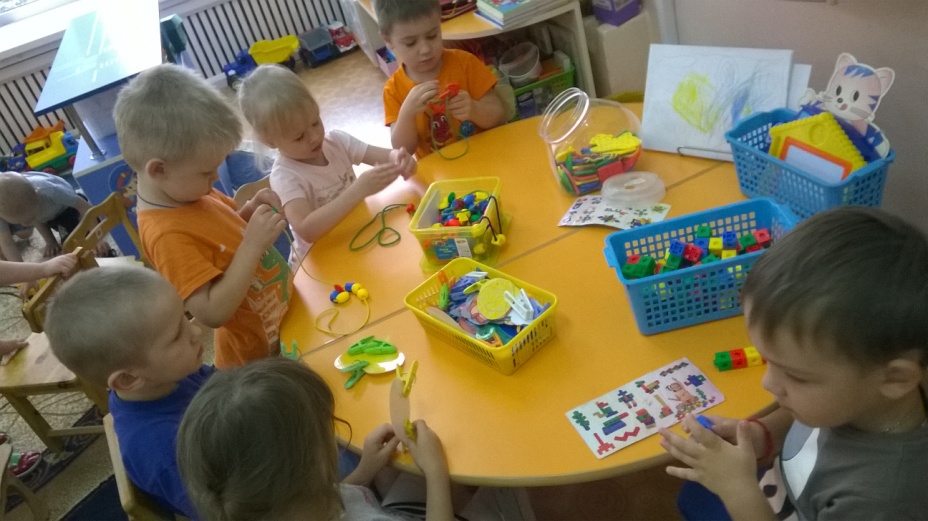 Игры с мелким конструктором, лего, 
различные шнуровки.
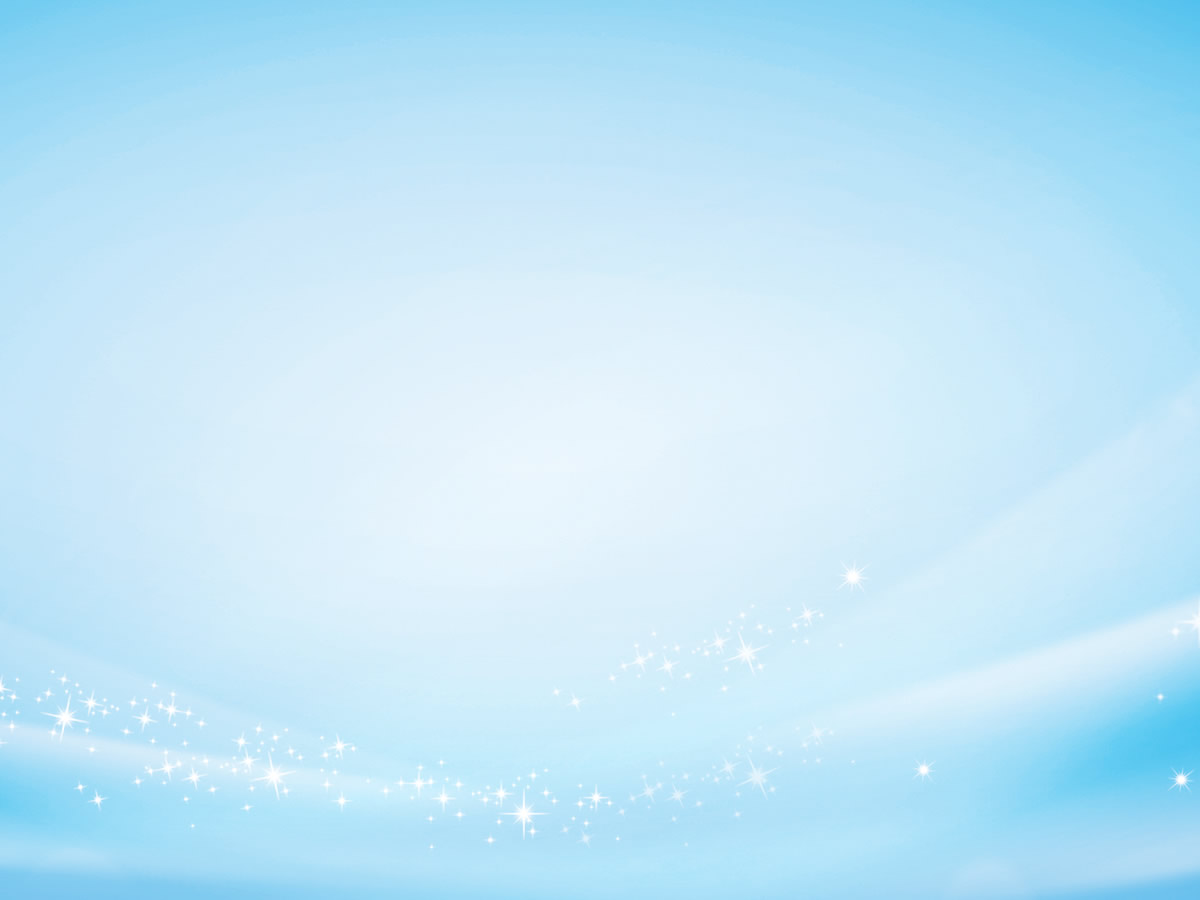 Гимнастика пробуждения
Ежедневно после дневного сна, 5-10 мин. 
Форма проведения различна: упражнения на кроватках, обширное умывание; ходьба по ребристым дощечкам; воздушные ванны; легкий бег из спальни в группу с разницей температуры в помещениях и другие в зависимости от условий ДОУ.
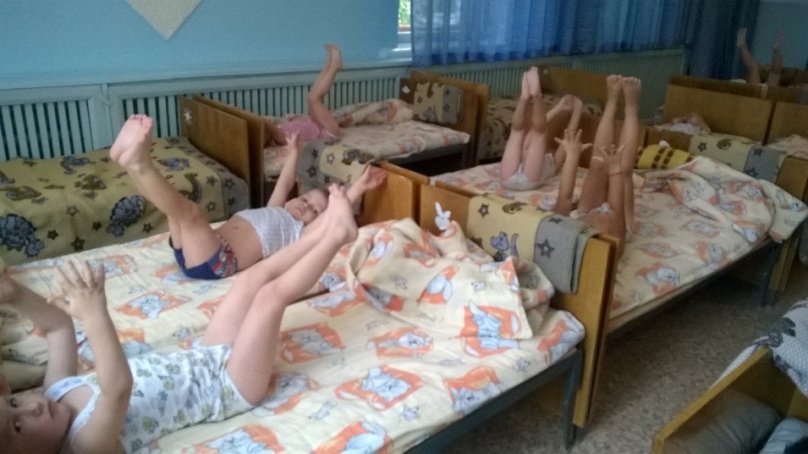 Сон без маечек и без подушек с 13.00 до 15.00.
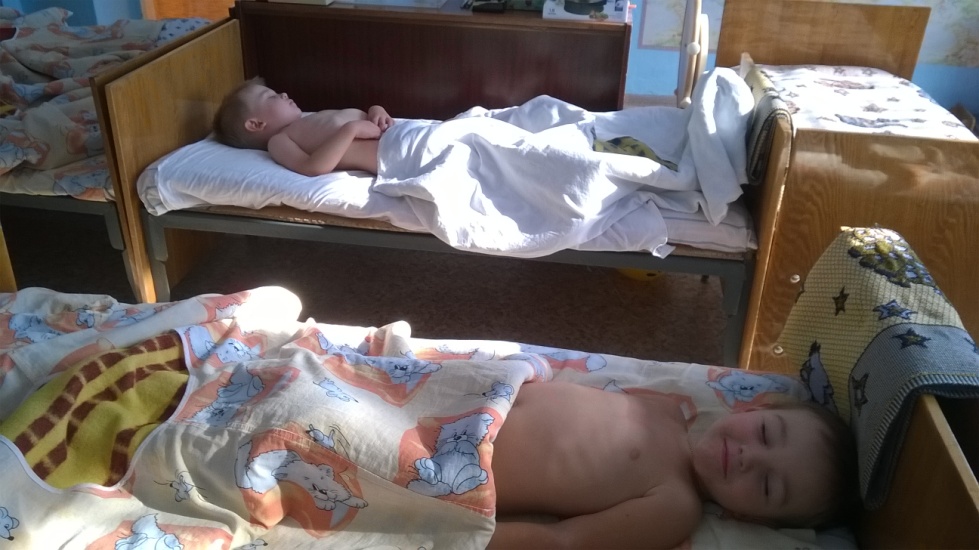 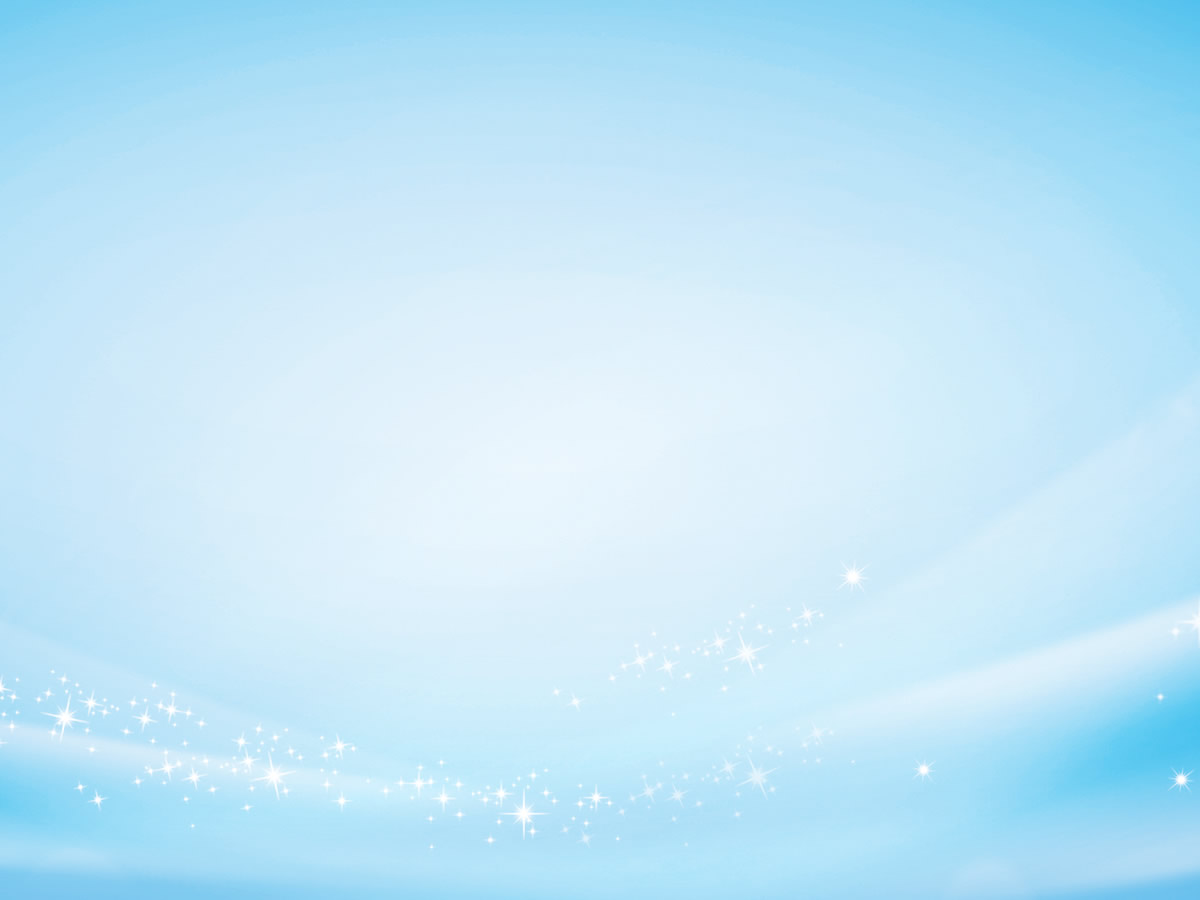 В качестве профилактики плоскостопия и болезней опорного свода стопы в различных формах физкультурно – оздоровительной работы используем  «Дорожку здоровья».
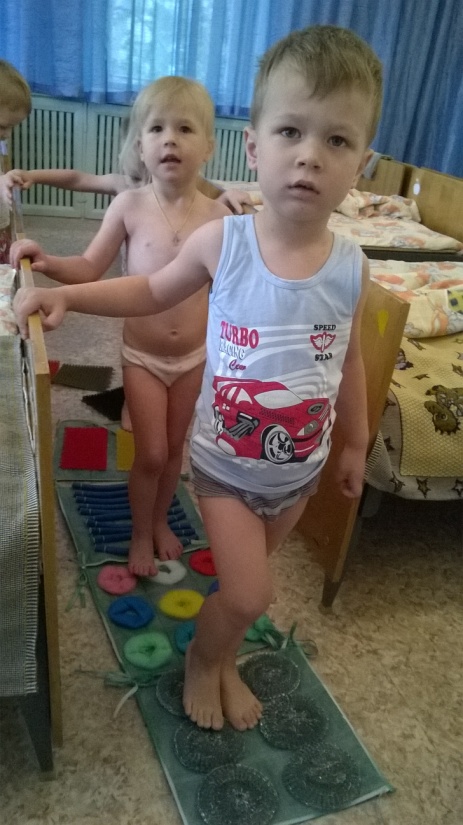 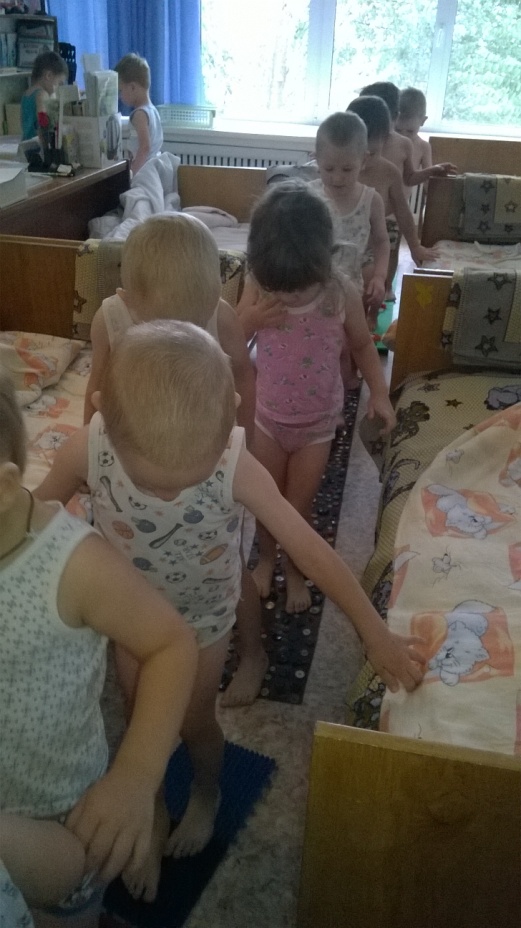 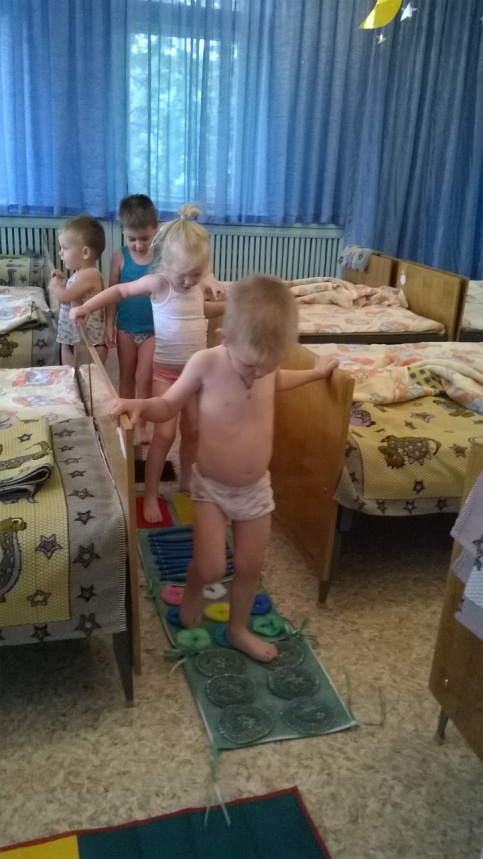 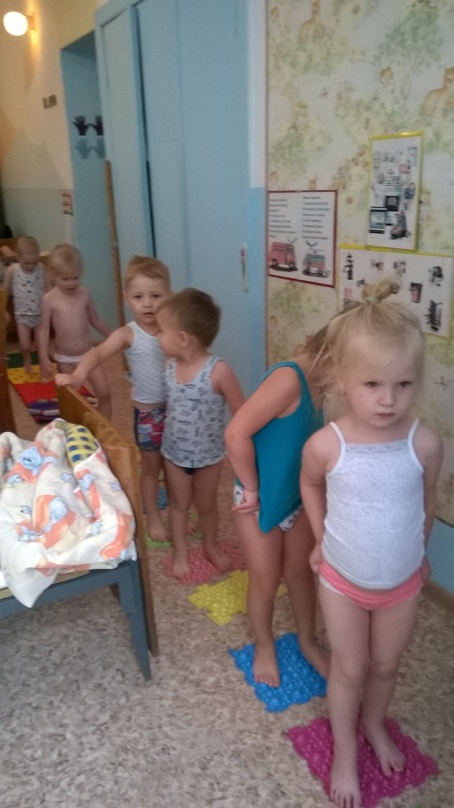 Босохождение -считается одним из нетрадиционных методов сохранения и укрепления здоровья, закаливания, профилактики и коррекции плоскостопия. Проводится ежедневно от 1 минуты до 10 минут.
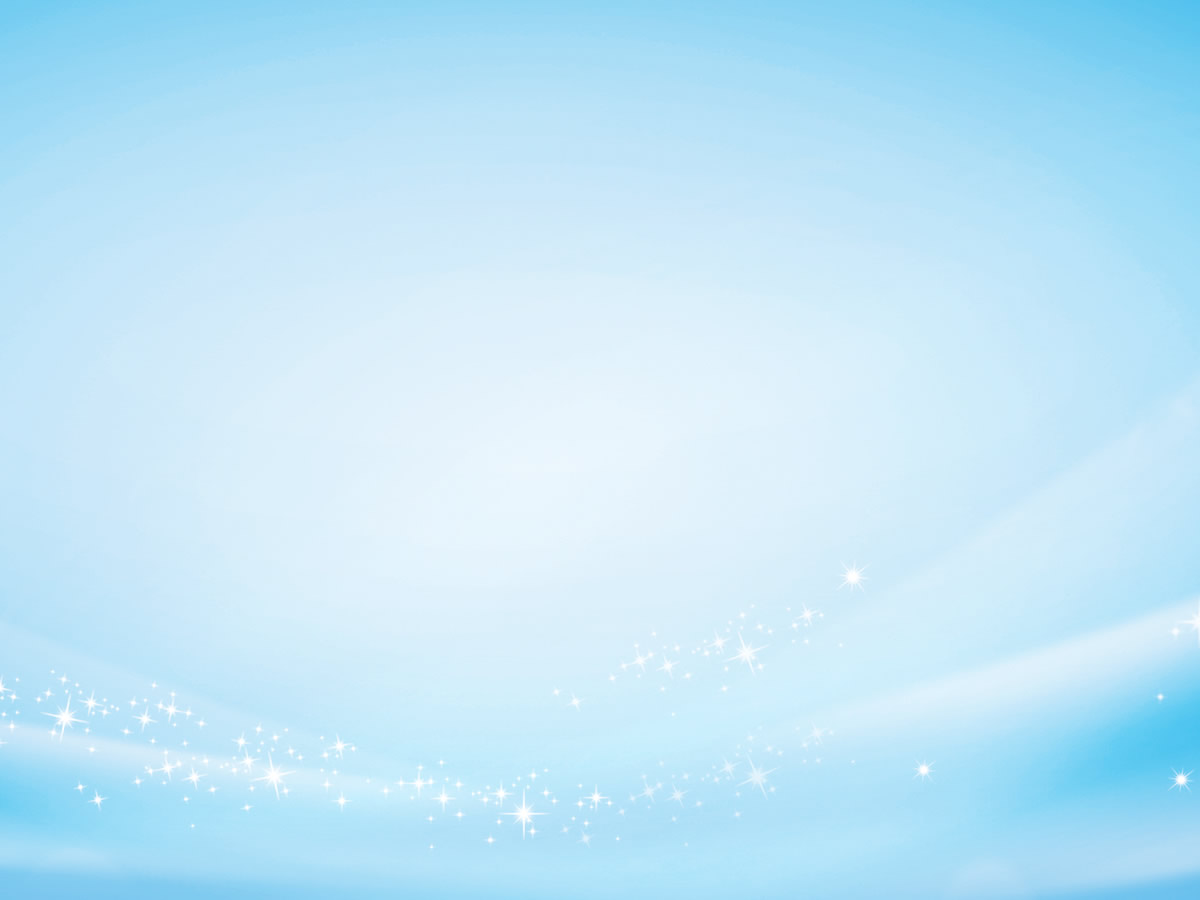 Ароматерапия является и реальной защитой от различных бактерий и вирусов. Применение средств ароматерапии в детской комнате позволит поддерживать хорошее настроение у детей, а также помогает излечить простудные заболевания и нарушения сна. Она представляет собой лечение с использованием различных запахов, которые приходят к нам из растительного мира - от цветов, деревьев, кустарников и трав. В спальне можно использовать лаванду, иланг-иланг, апельсин, сандал. Запахи управляют настроением, успокаивают перевозбуждённую нервную систему, повышают работоспособность. Я хочу предложить один простой и незатейливый способ помочь ребенку успокоиться и хорошо спать. Способ этот достаточно простой — сшить подушечку с травами или приобрести готовую.
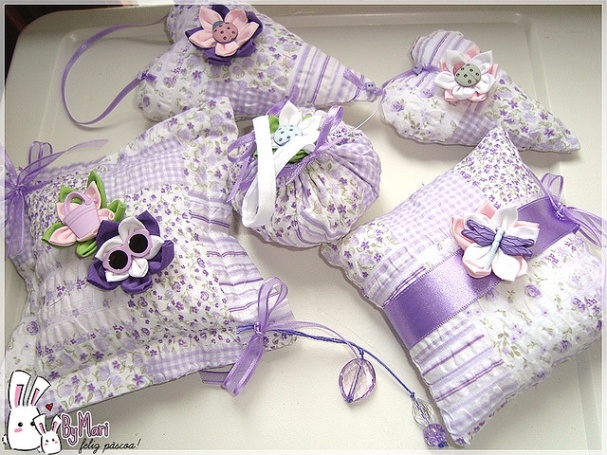 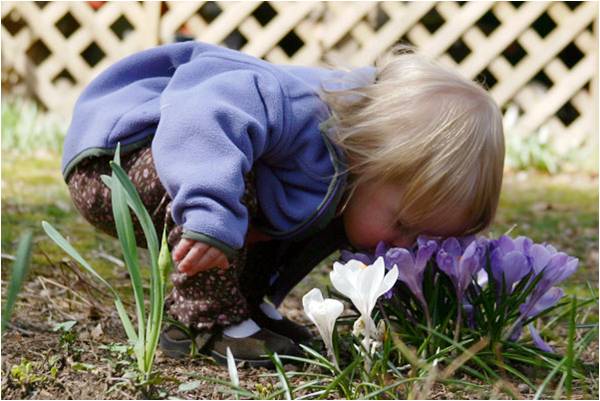 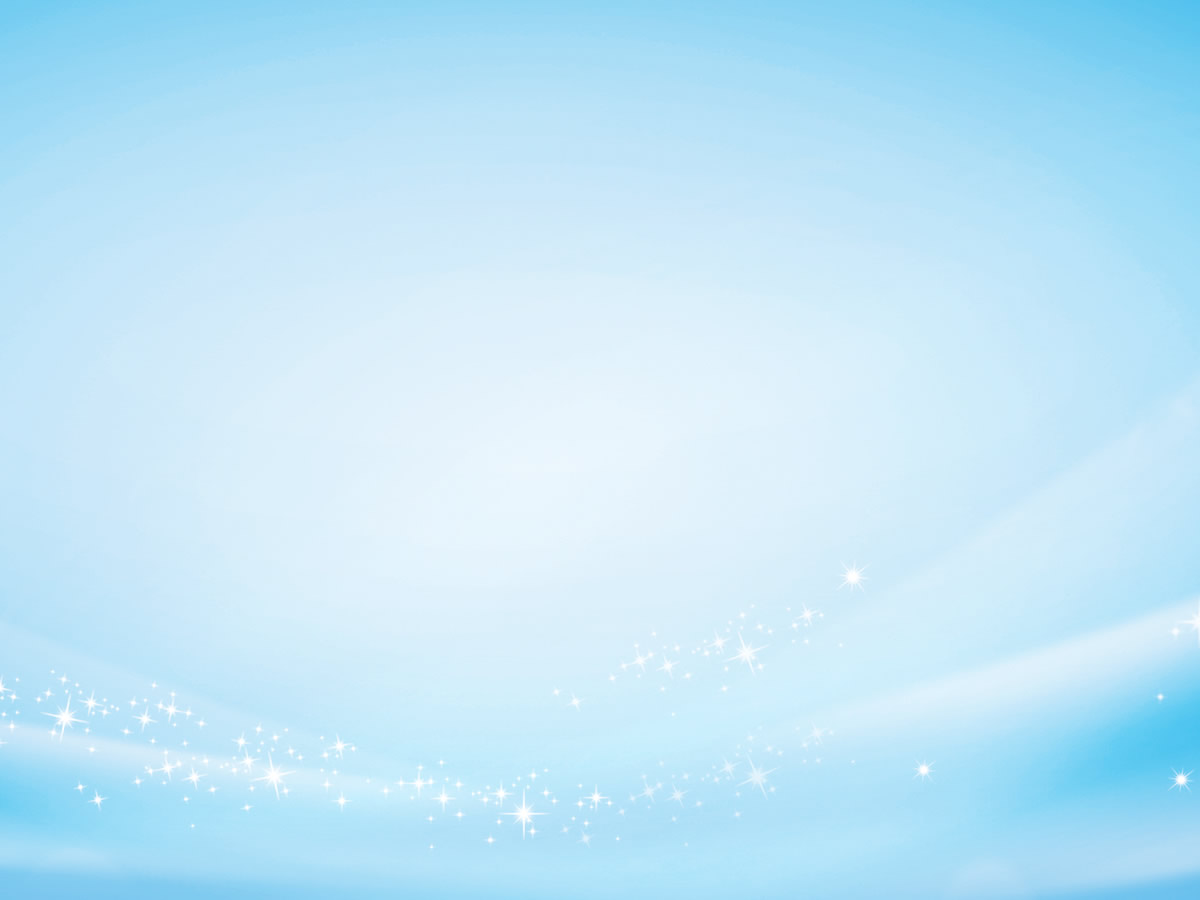 Взаимодействие ДОУ с семьей по вопросам охраны и укрепления здоровья детей:
В группе имеются информационные стенды для родителей, освещающие вопросы оздоровления без лекарств (комплексы упражнений для профилактики нарушений опорно-двигательного аппарата, органов зрения, для развития общей и мелкой моторики, пальчиковые игры);
Приобщение родителей к участию в физкультурно-массовых мероприятиях ДОУ (соревнования, спортивные праздники, дни открытых дверей, Дни и Недели здоровья, и др.);
Консультации, беседы с родителями по вопросам здоровье сбережения.
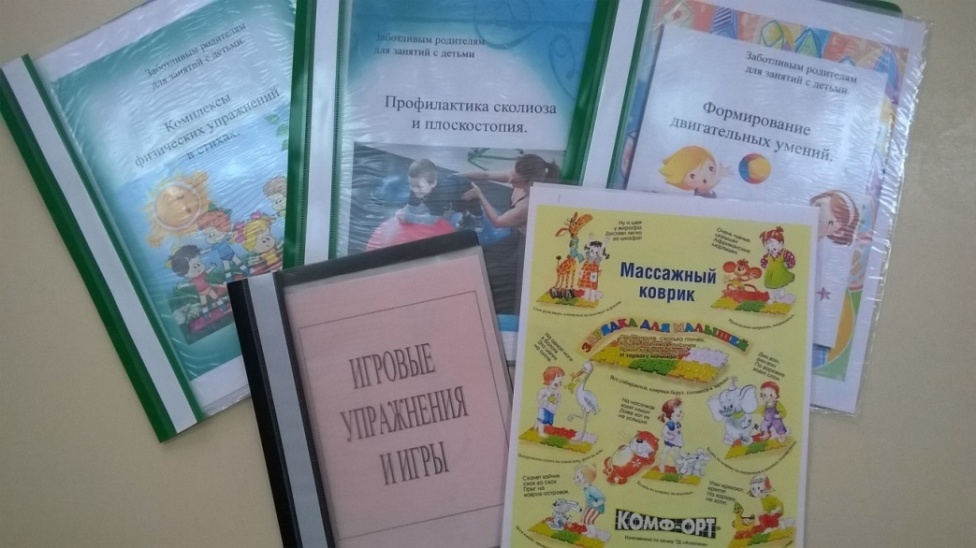 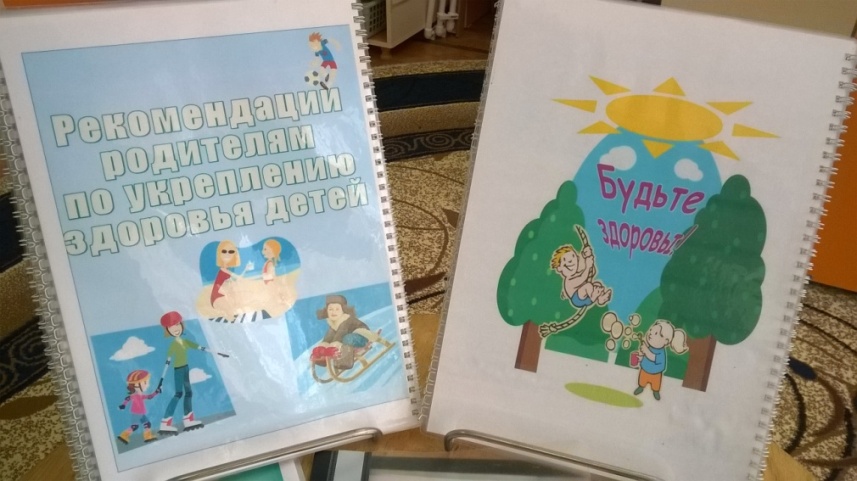 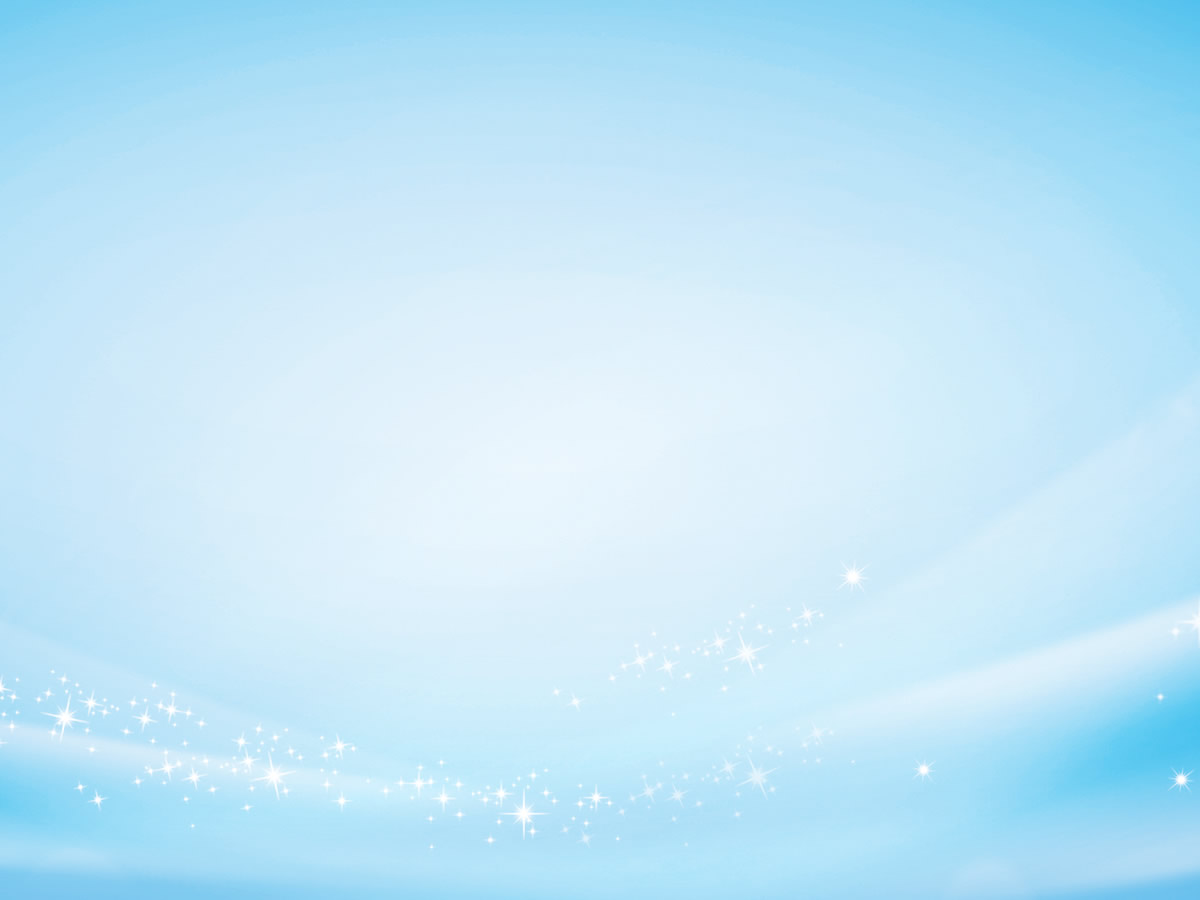 Мы стремимся к полной 
реализации в жизни 
каждого ребёнка трёх моментов
-достаточной индивидуальной        умственной нагрузки;  
-обеспечения условий для преобладания положительных эмоциональных впечатлений;     
-полного удовлетворения потребности в движении.
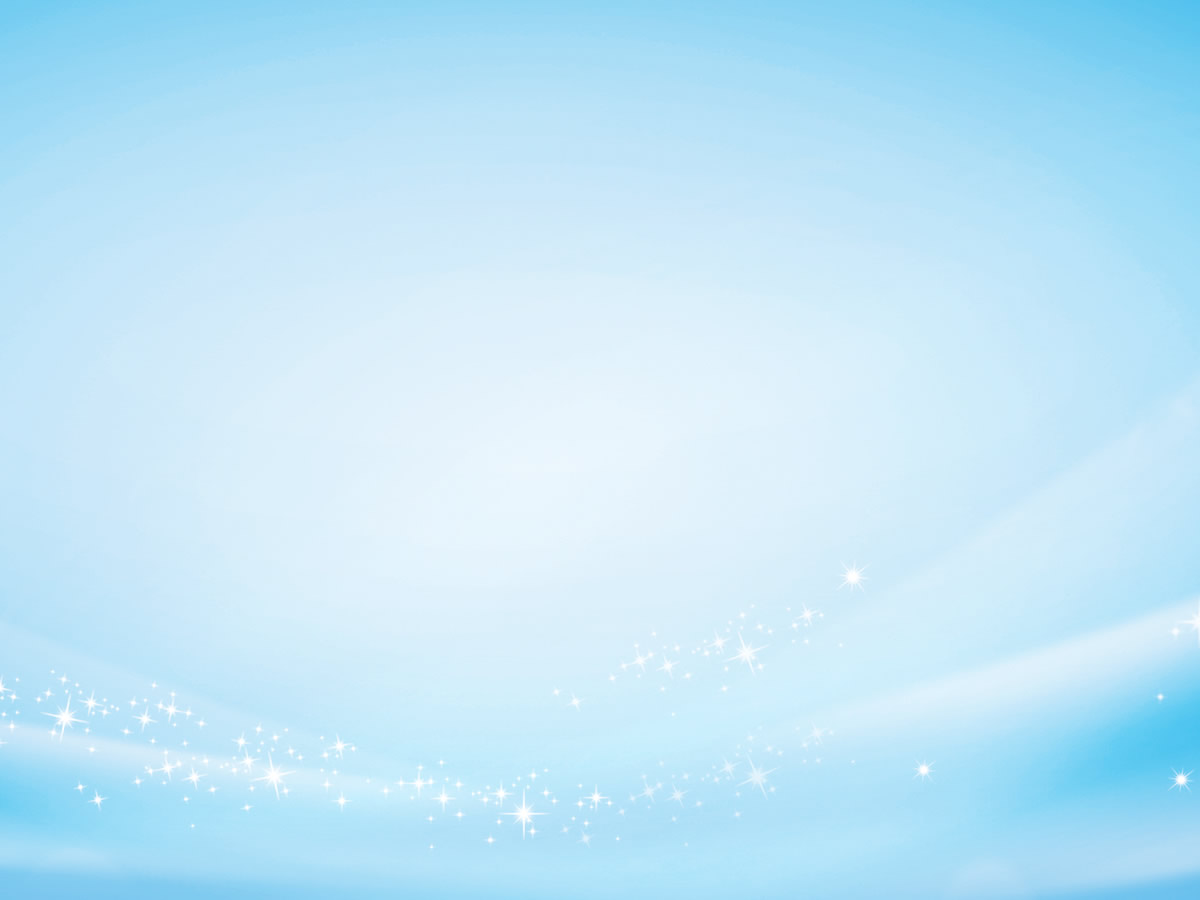 СПАСИБО 
ЗА ВНИМАНИЕ !